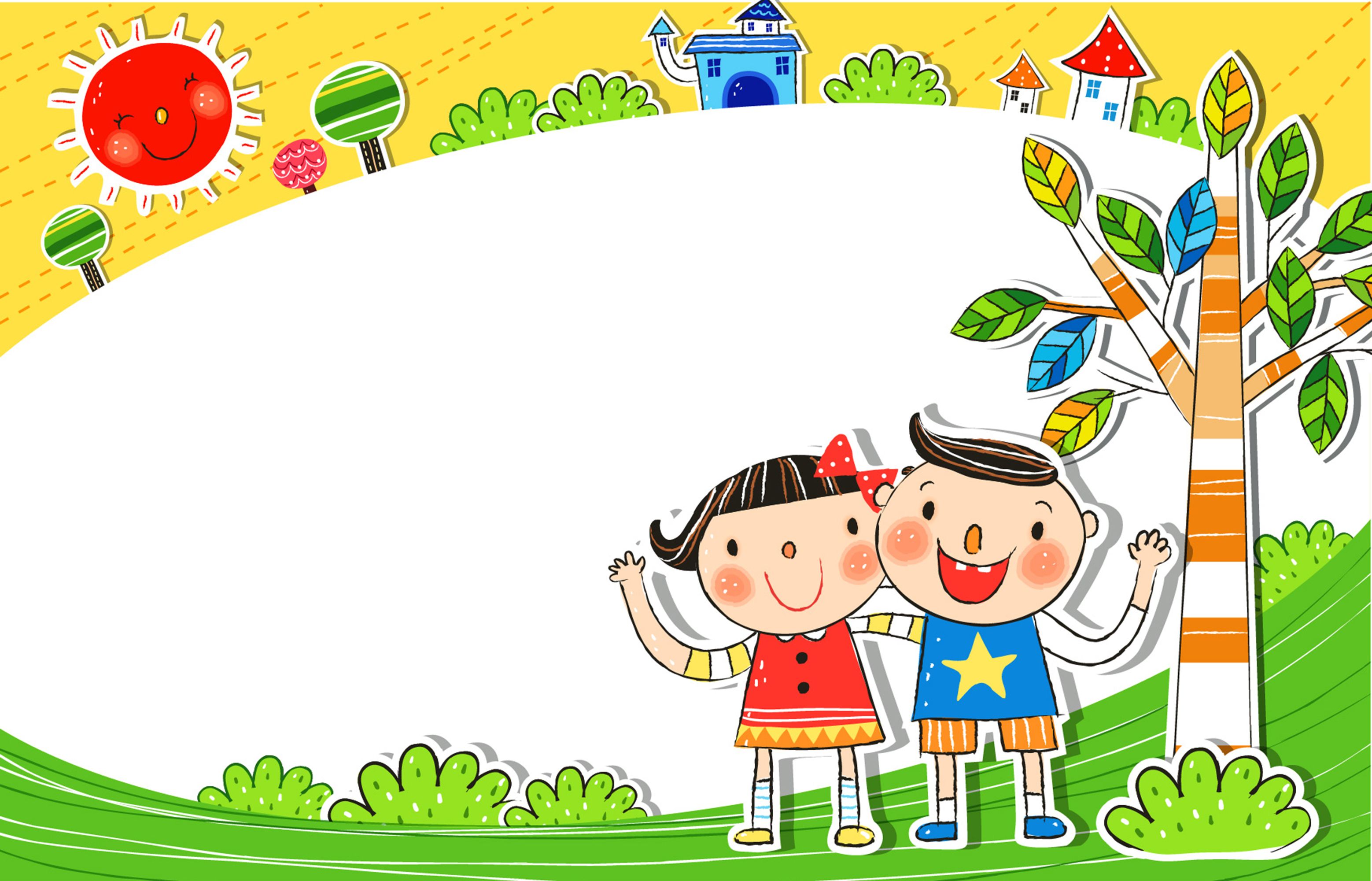 UBND QUẬN LONG BIÊN
Mĩ thuật lớp 3
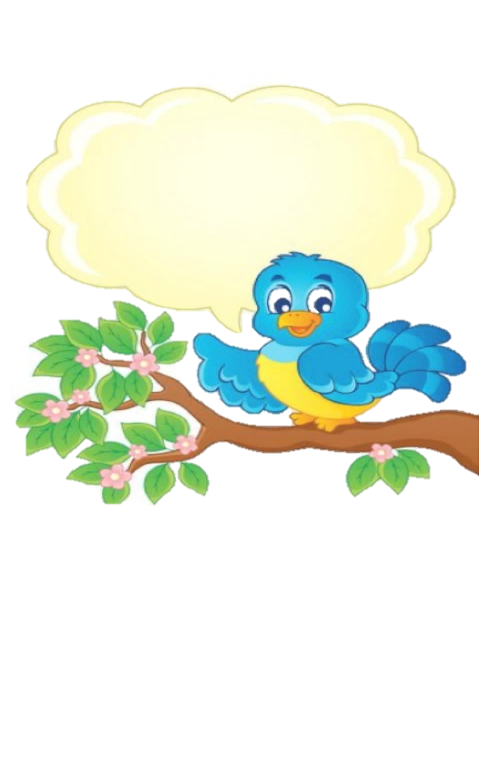 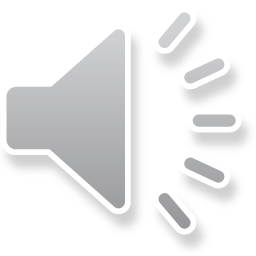 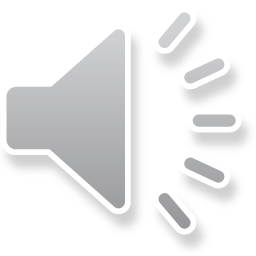 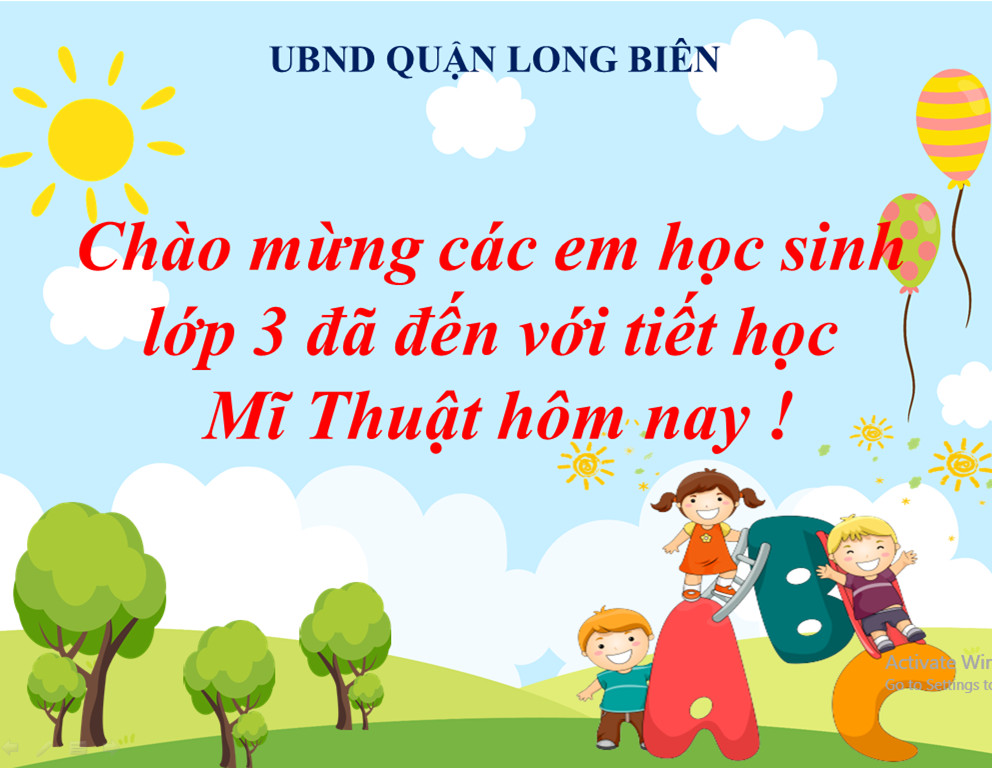 Khởi động
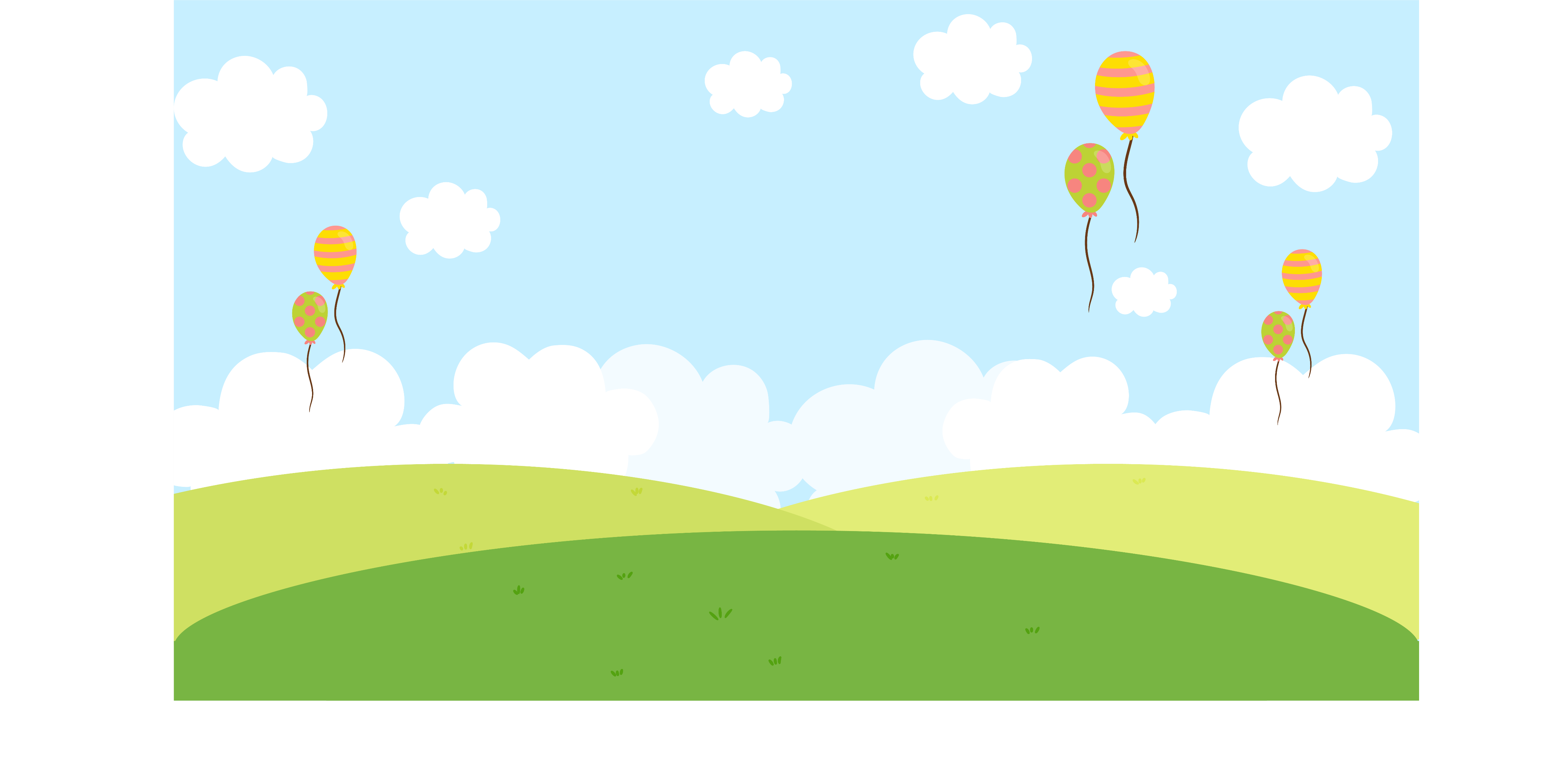 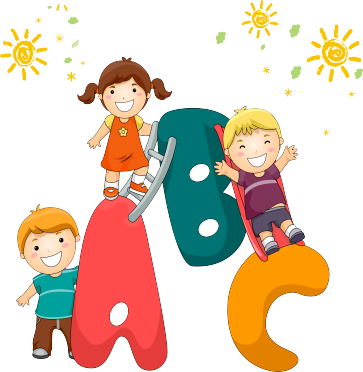 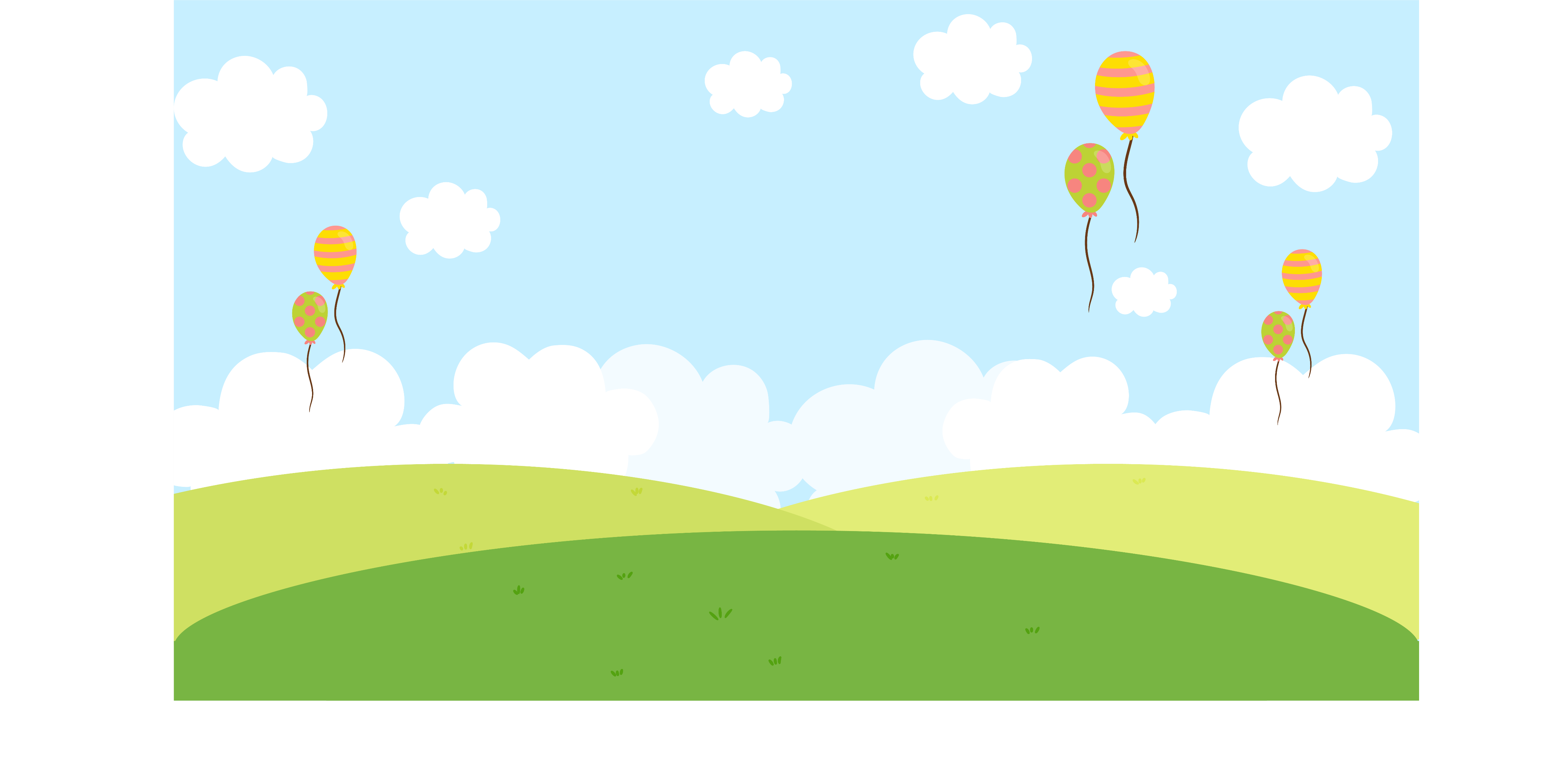 MĨ THUẬT LỚP 3
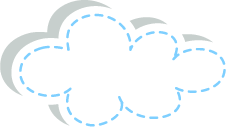 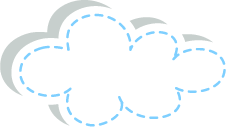 CHỦ ĐỀ: TRƯỜNG EM 
BÀI 1: SẮC MÀU CỦA CHỮ
– Tiết 1-
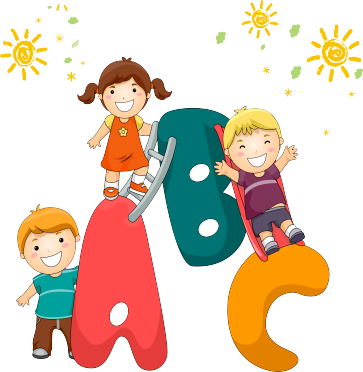 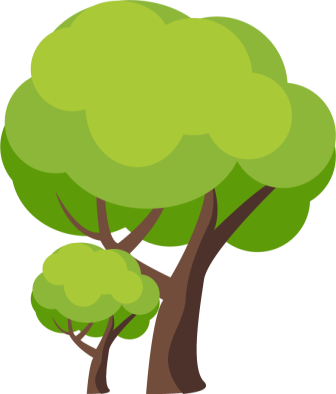 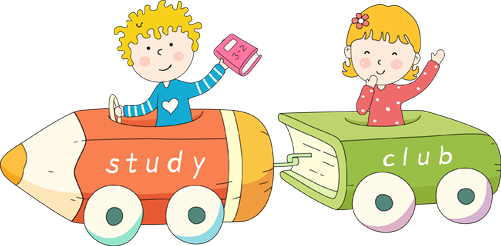 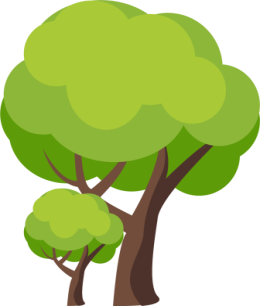 Chuẩn bị
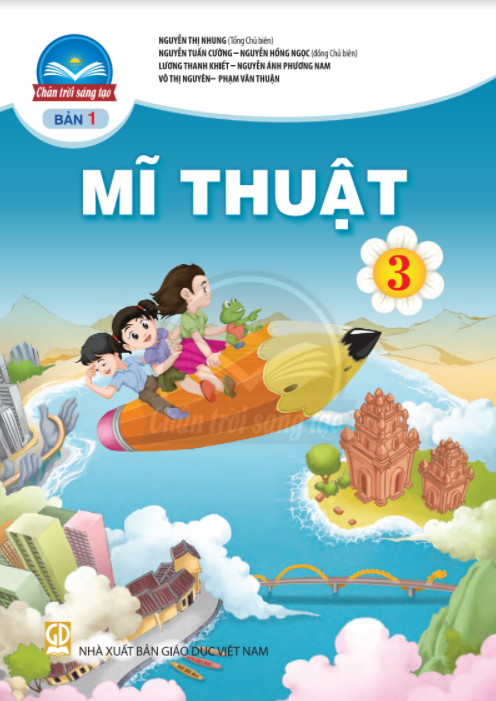 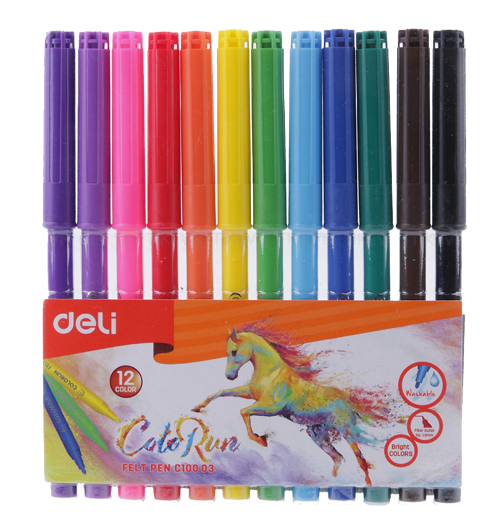 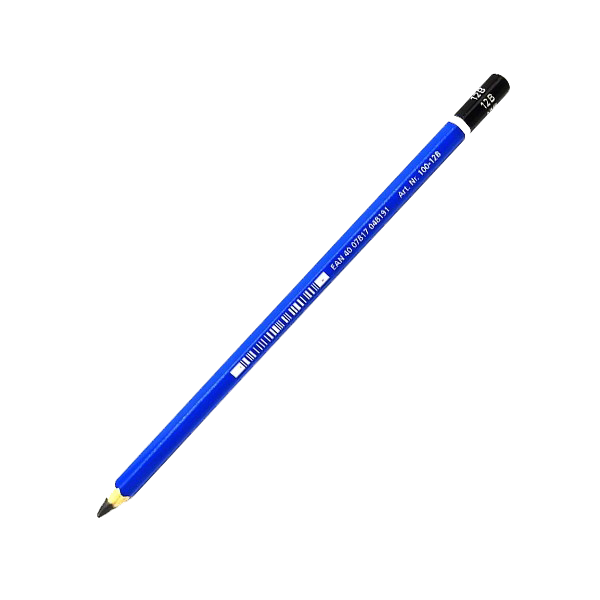 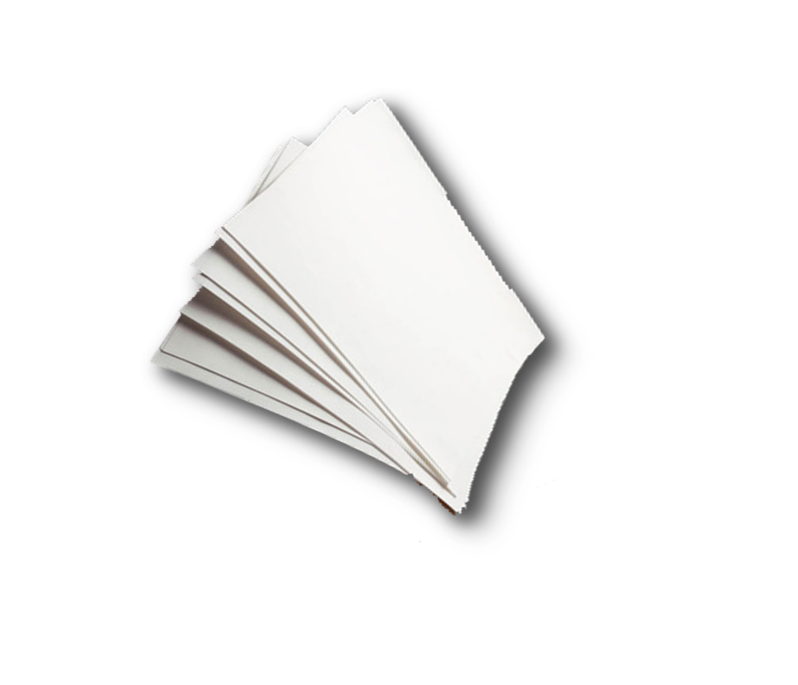 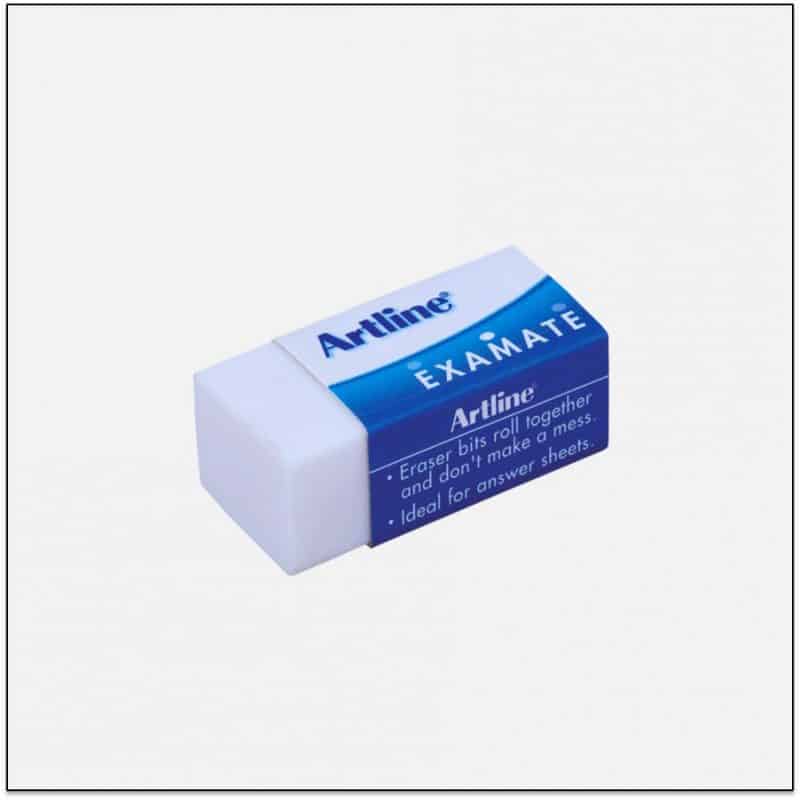 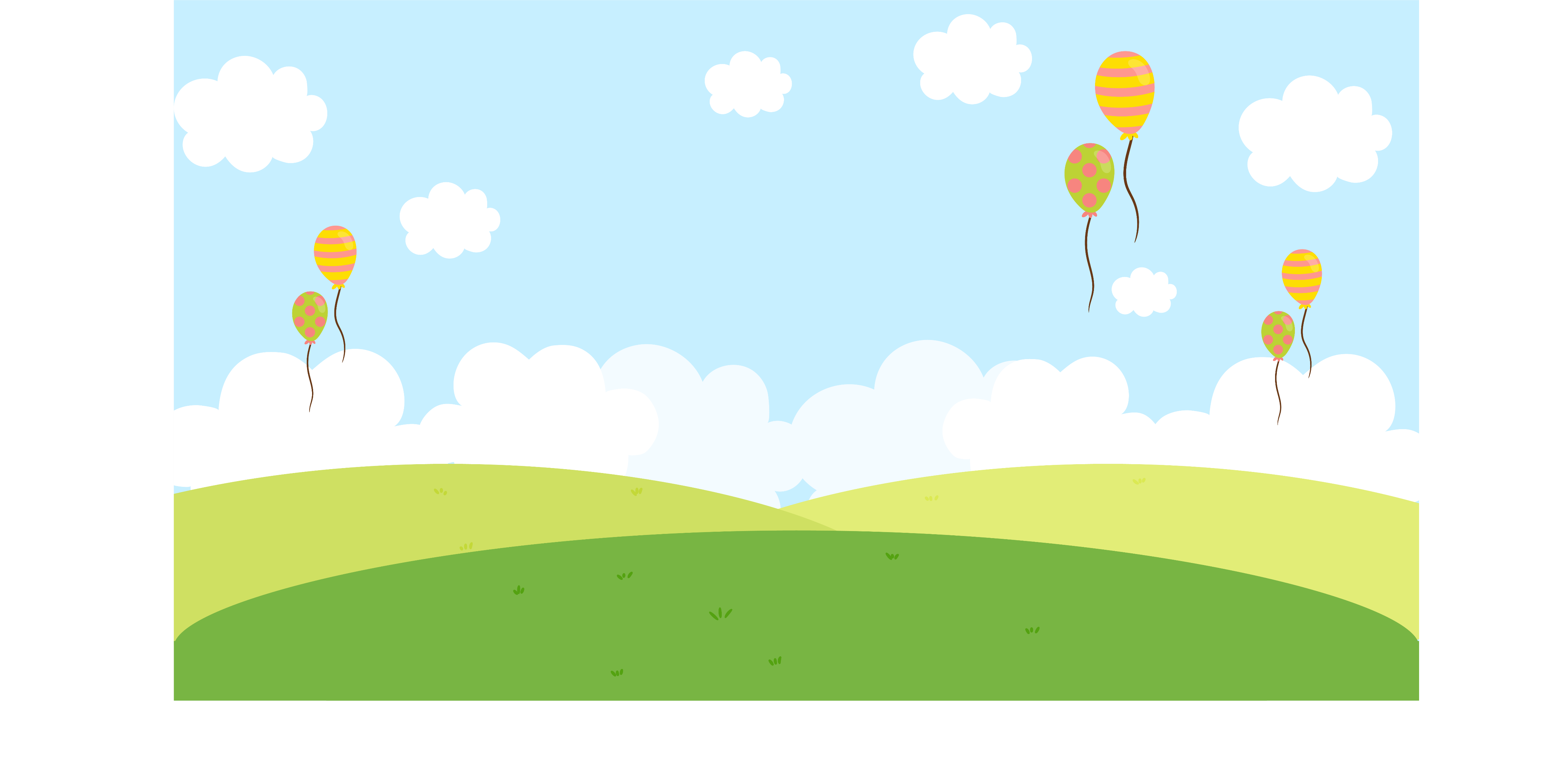 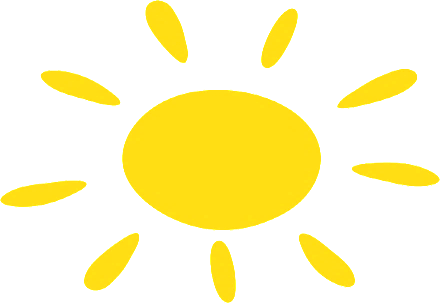 Mục tiêu:
Nêu được cách pha và sử dụng màu thứ cấp trong sản phẩm mĩ thuật.
Tạo và sử dụng được màu thứ cấp trong sản phẩm mĩ thuật.
Chỉ ra được màu thứ cấp trong sản phẩm mĩ thuật
Giới thiệu, chia sẻ và nêu cảm nhận về 
      sản phẩm của mình.
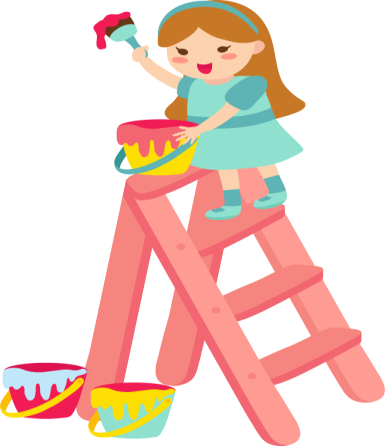 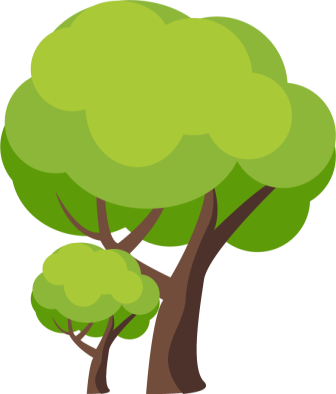 KHÁM PHÁ
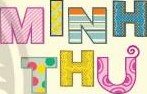 + Em ấn tượng với mẫu chữ nào?
+ Chữ đó có các nét đều hay nét thanh nét đậm?
+ Các chữ được trang trí như thế nào?
+ Những màu nào được sử dụng để trang trí chữ?
+ Màu nào được pha từ hai màu cơ bản?
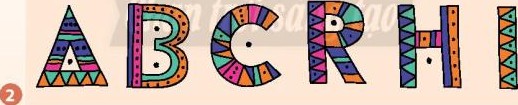 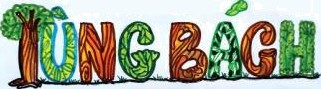 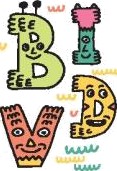 KHÁM PHÁ
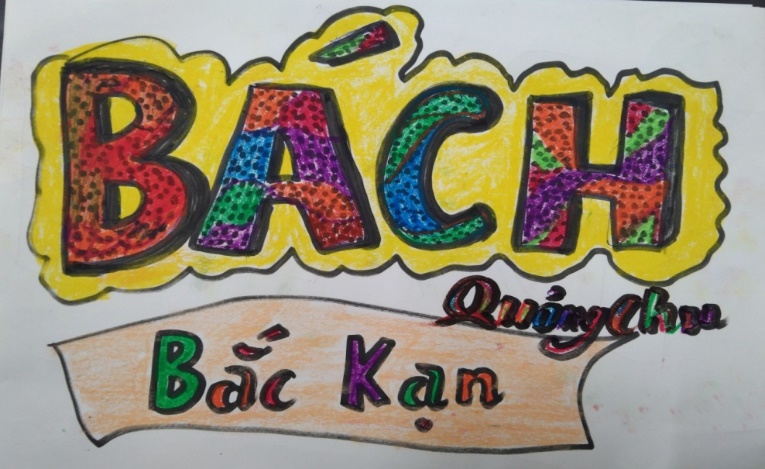 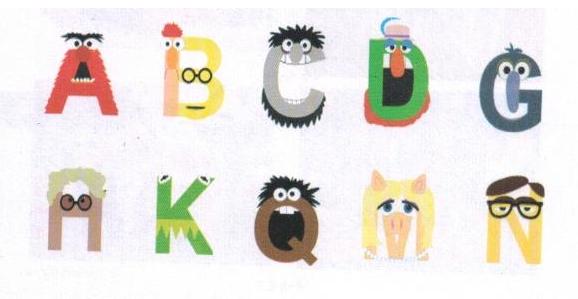 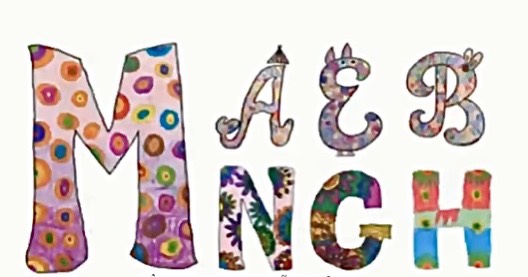 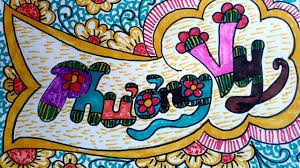 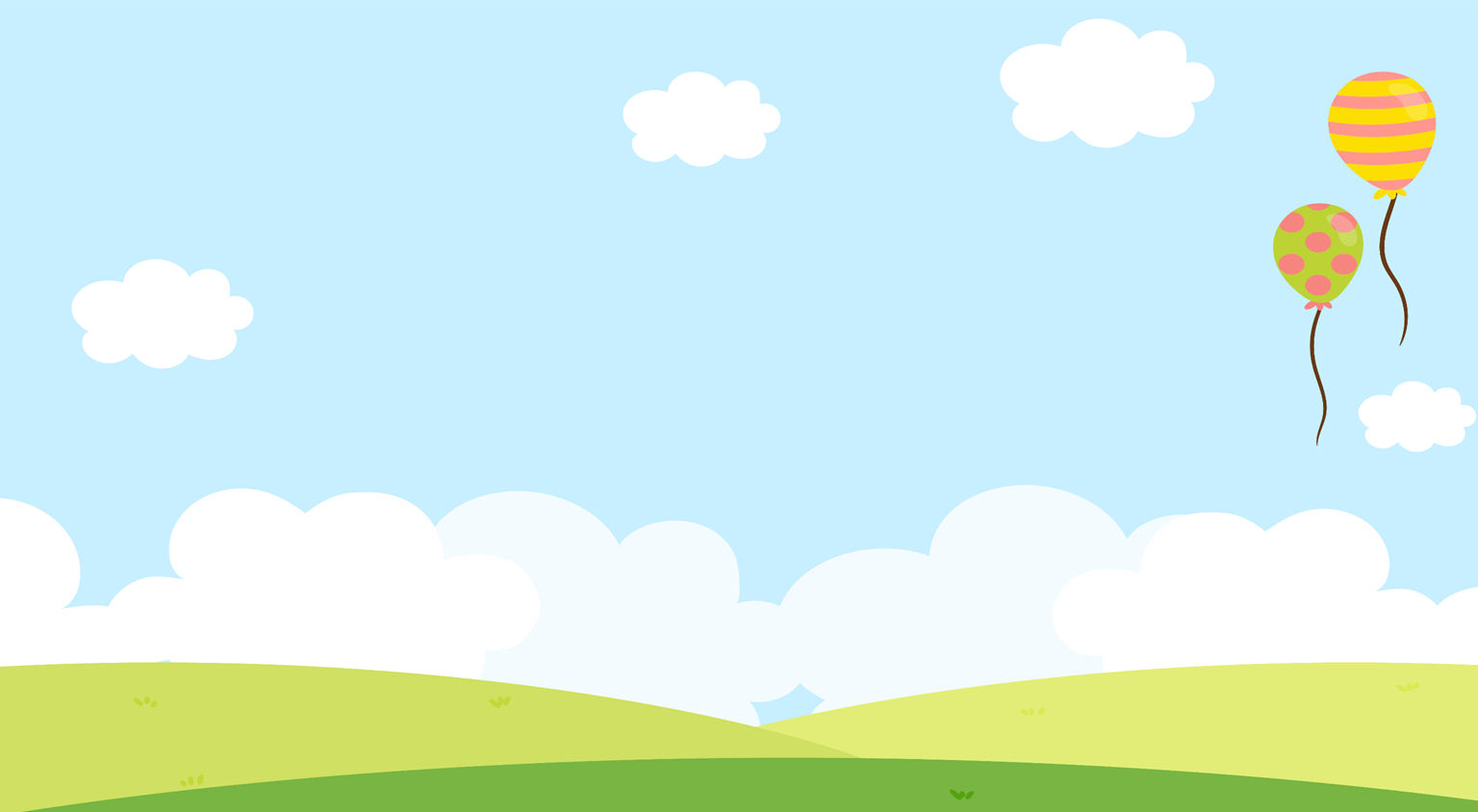 2: KIẾN TẠO KIẾN THỨC- KỸ NĂNG
+ Tên các màu cơ bản đã học là gì?
+ Màu đỏ pha trộn với màu lam sẽ tạo được màu gì?
+ Màu đỏ pha trộn với màu vàng sẽ tạo được màu gì?
+ Màu vàng pha trộn với màu lam sẽ tạo được màu gì?
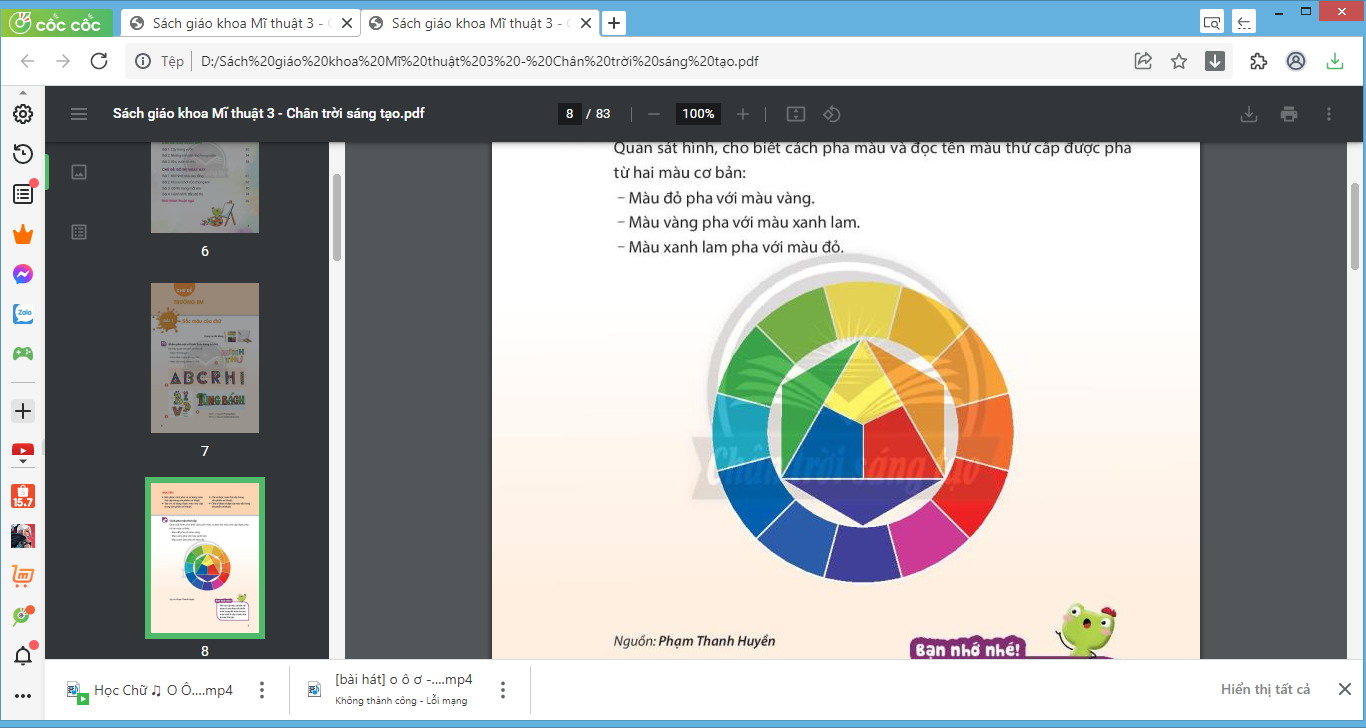 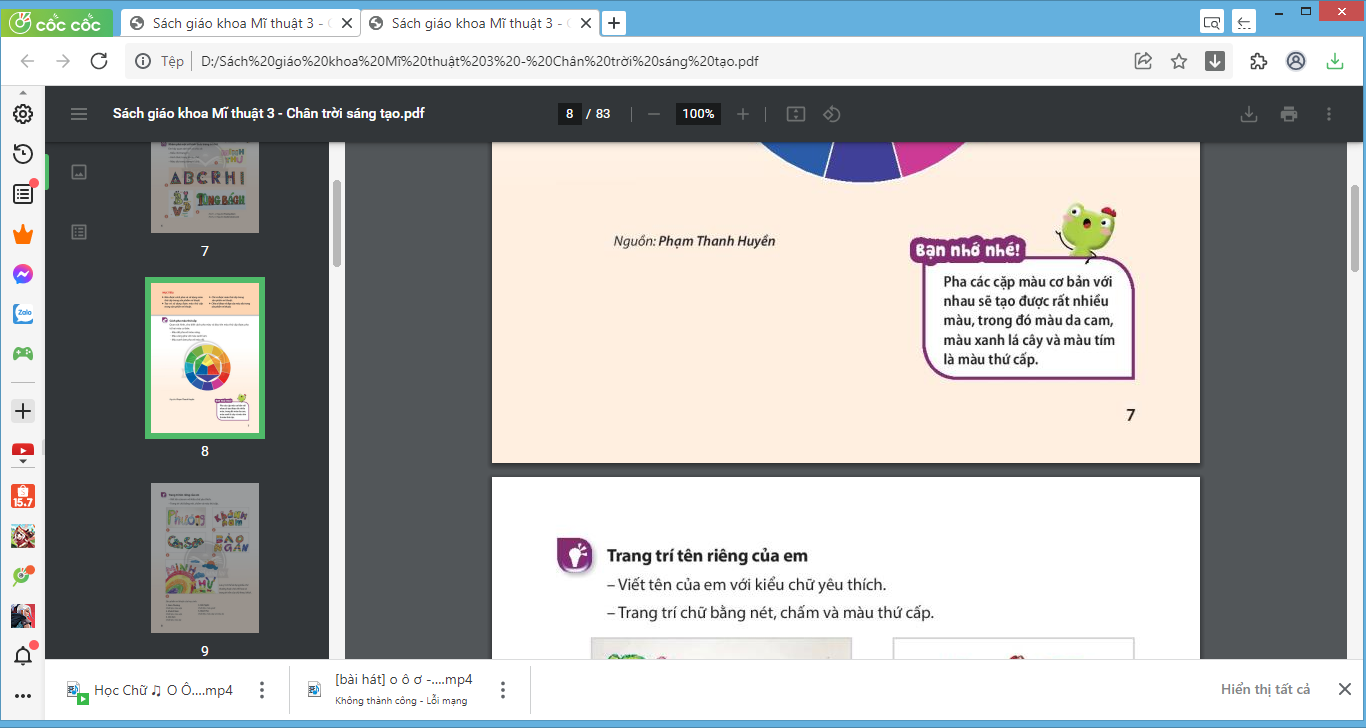 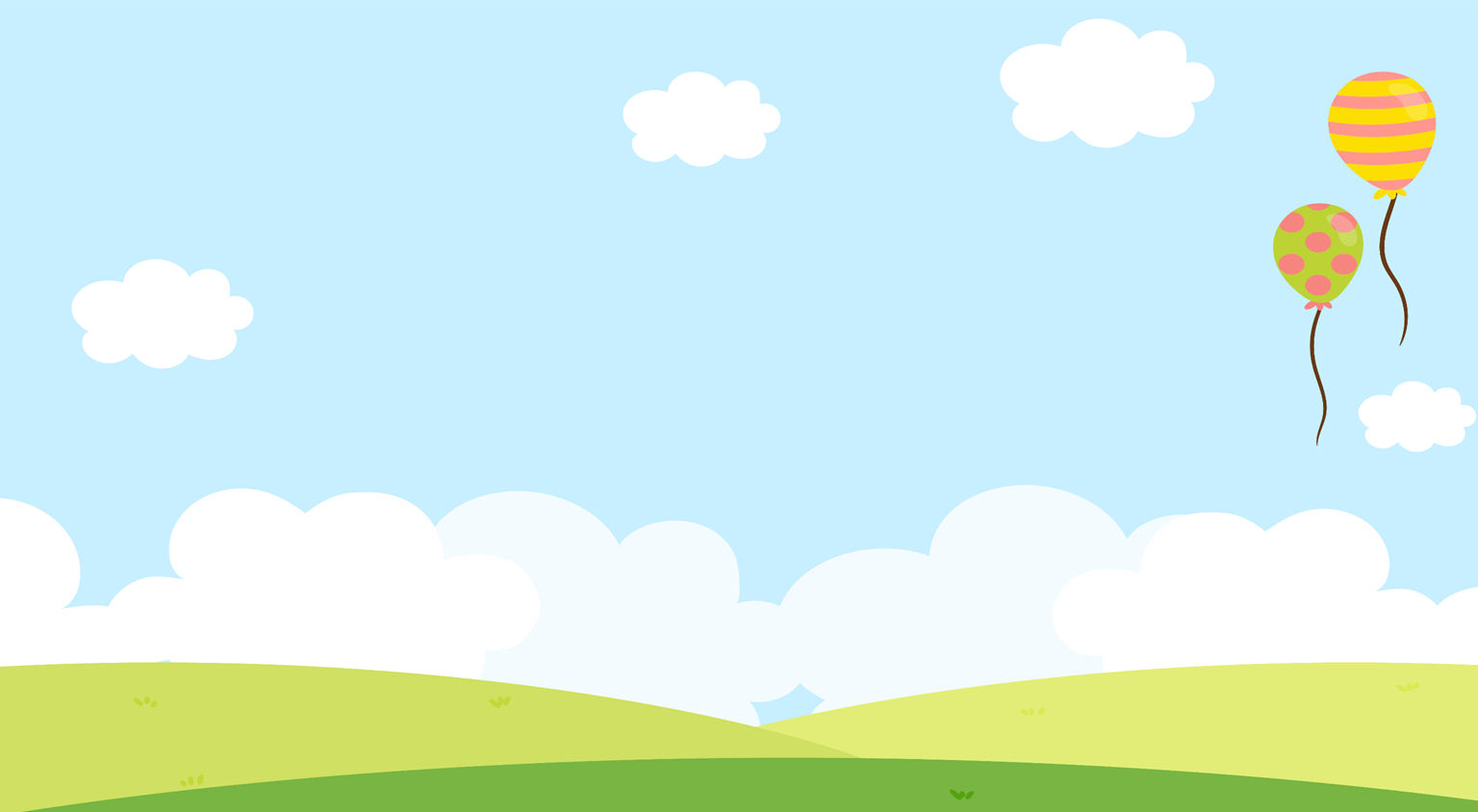 3. LUYỆN TẬP – SÁNG TẠO
Yêu cầu: Trang trí tên riêng của em
+ Lựa chọn kiểu chữ thường hoặc chữ in hoa và viết tên mình bằng nét chì.
+ Cách điệu chữ viết tên mình theo ý thích.
+ Lựa chọn các loại chấm, nét, hình và màu để trang trí cho các chữ viết tên mình.
- Khuyến khích HS sử dụng màu pha (thứ cấp) để có thêm nhiều lựa chọn về đậm, nhạt.
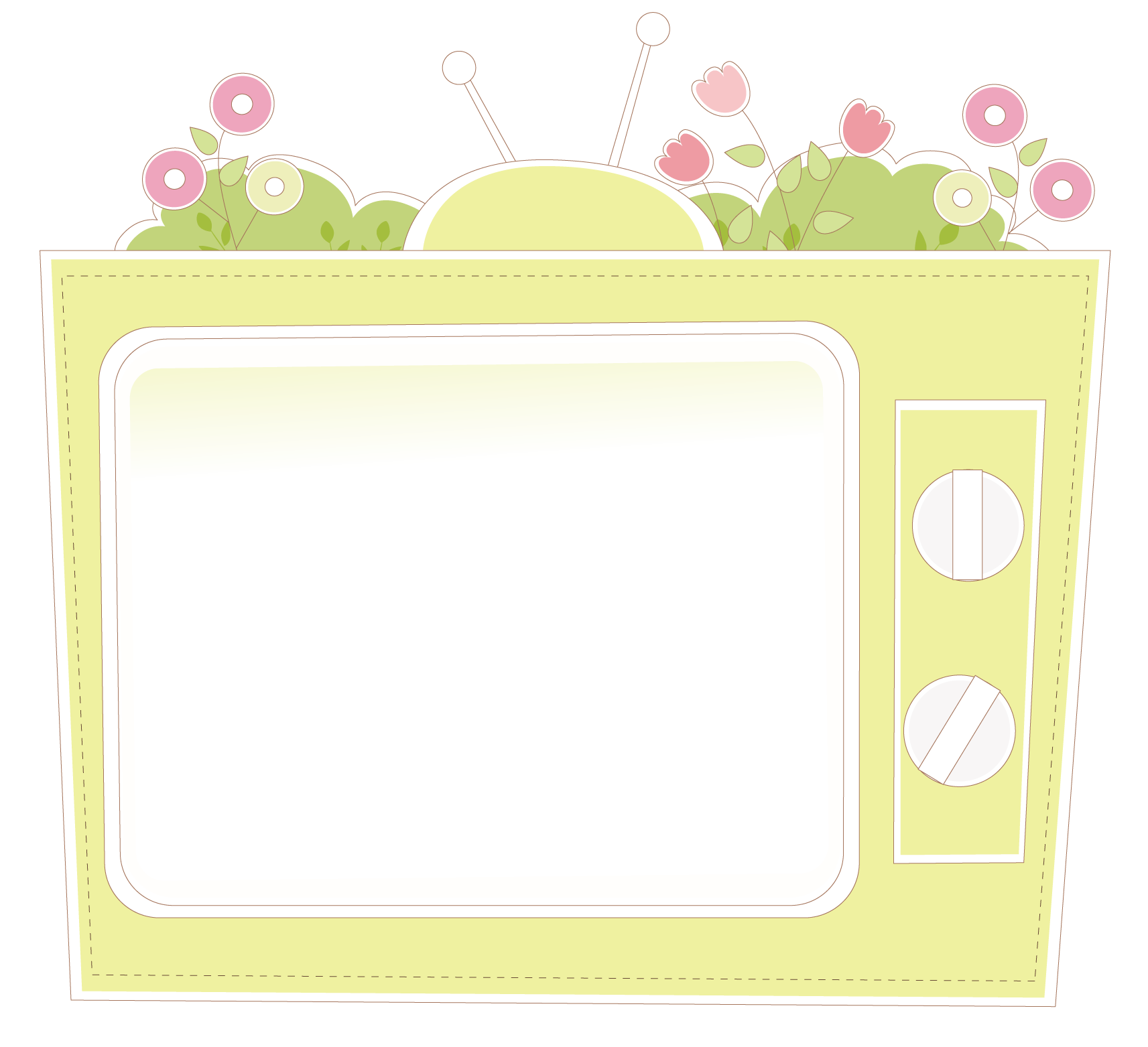 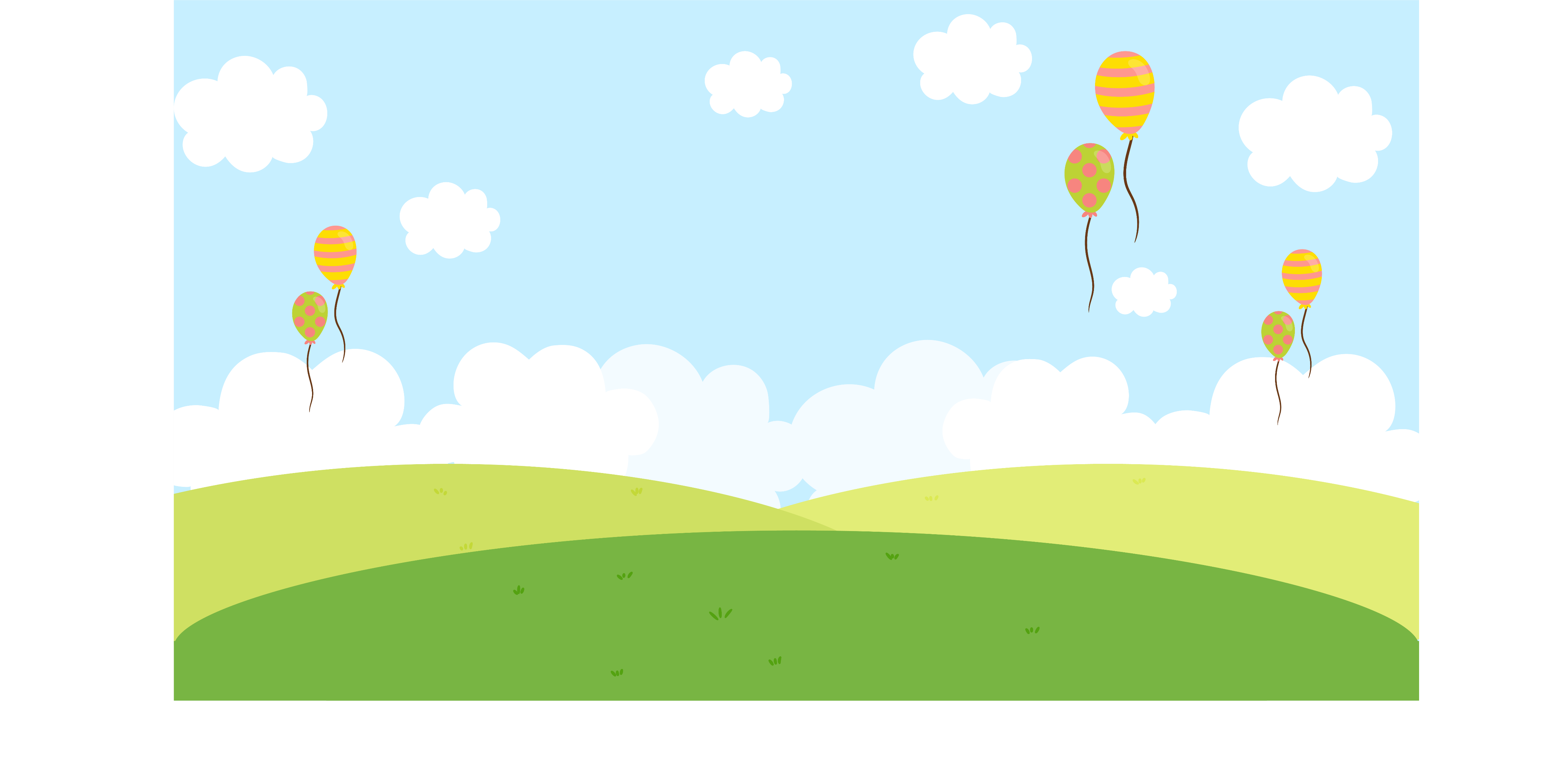 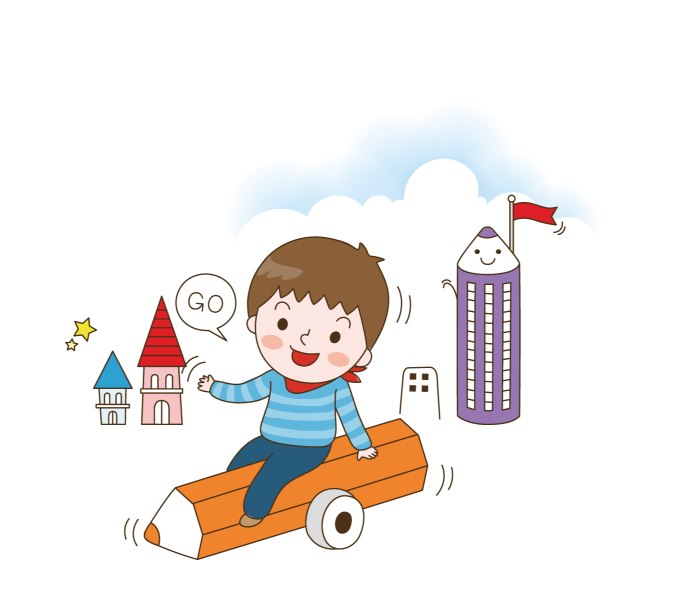 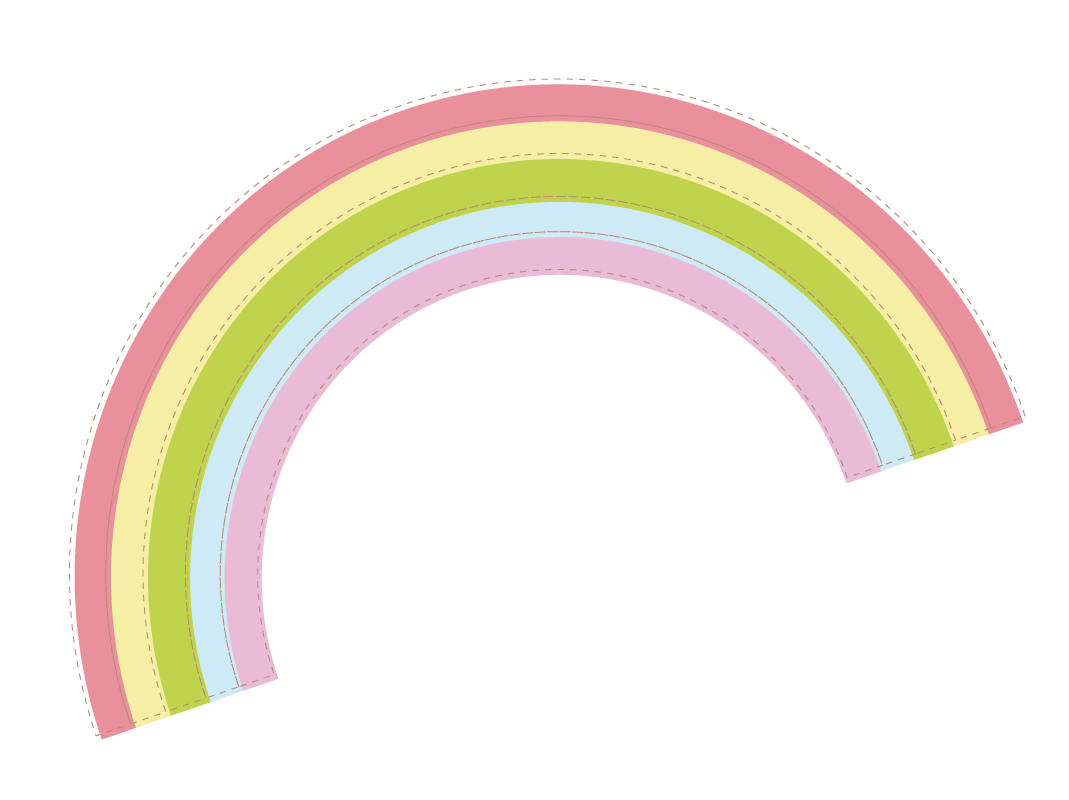 Video trang trí 
chữ theo ý thích
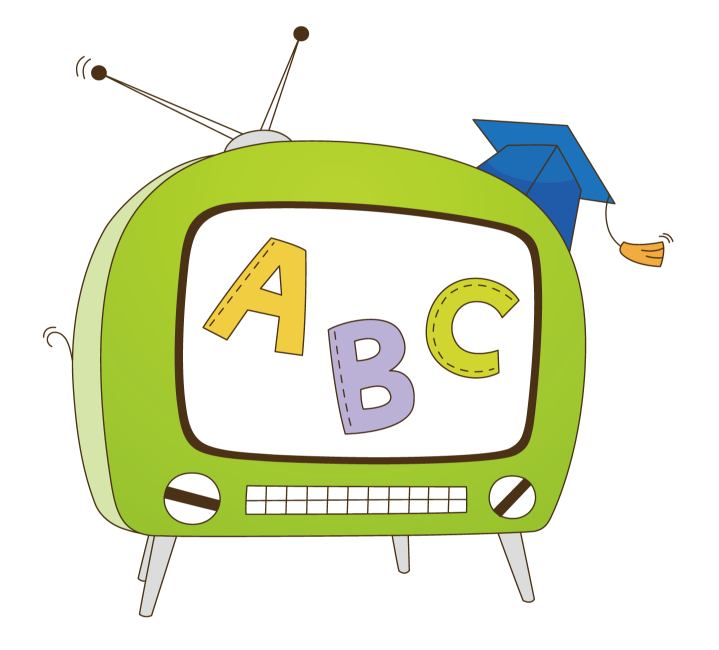 HÌNH 1.4
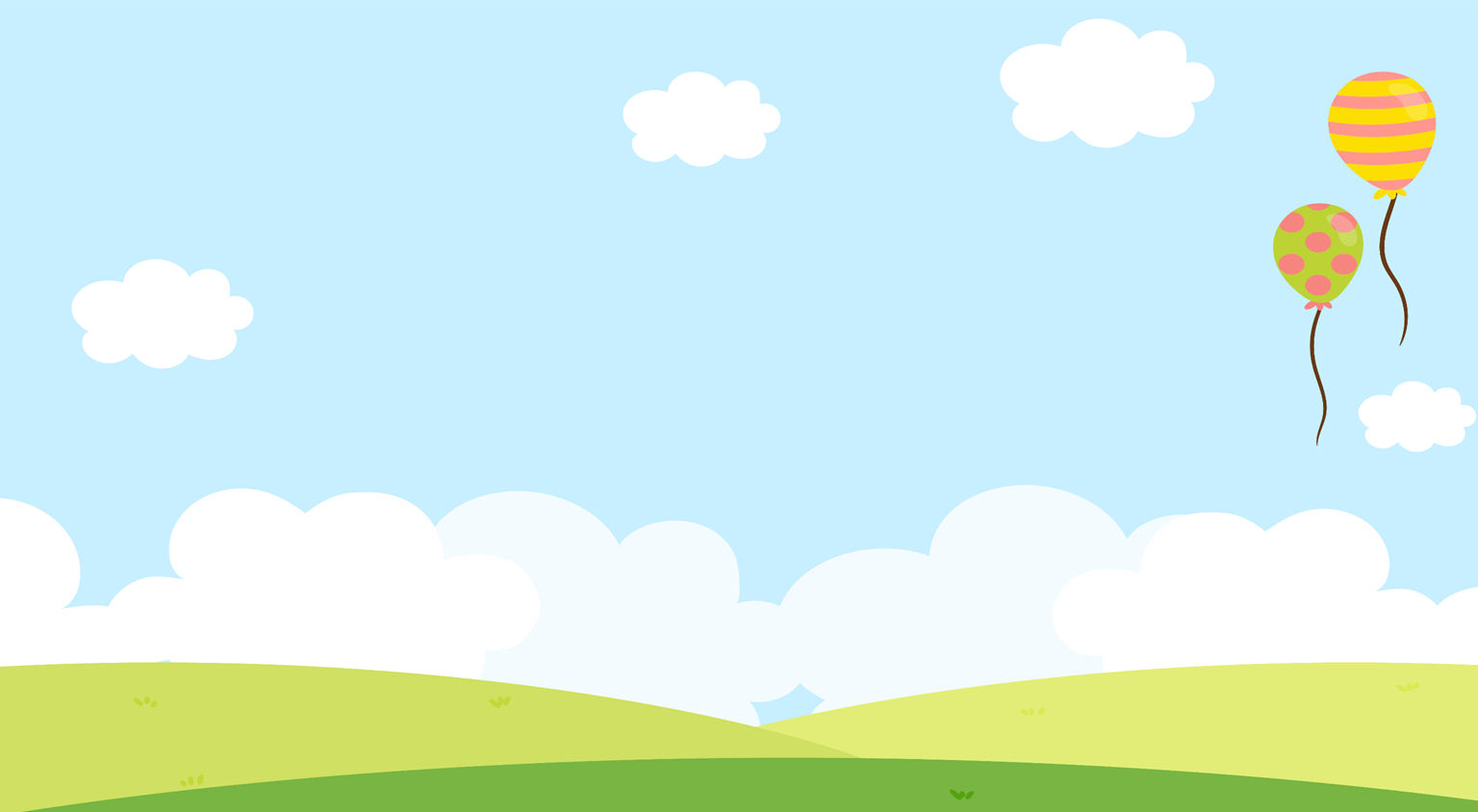 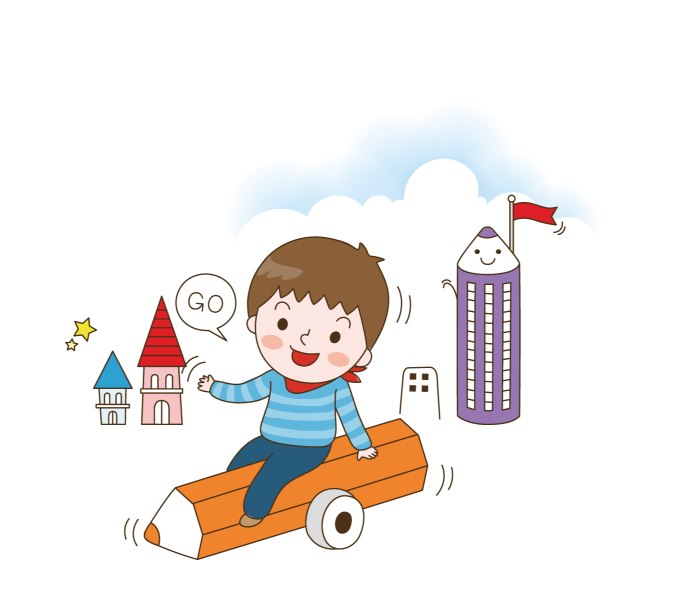 Cách vẽ và trang trí tên
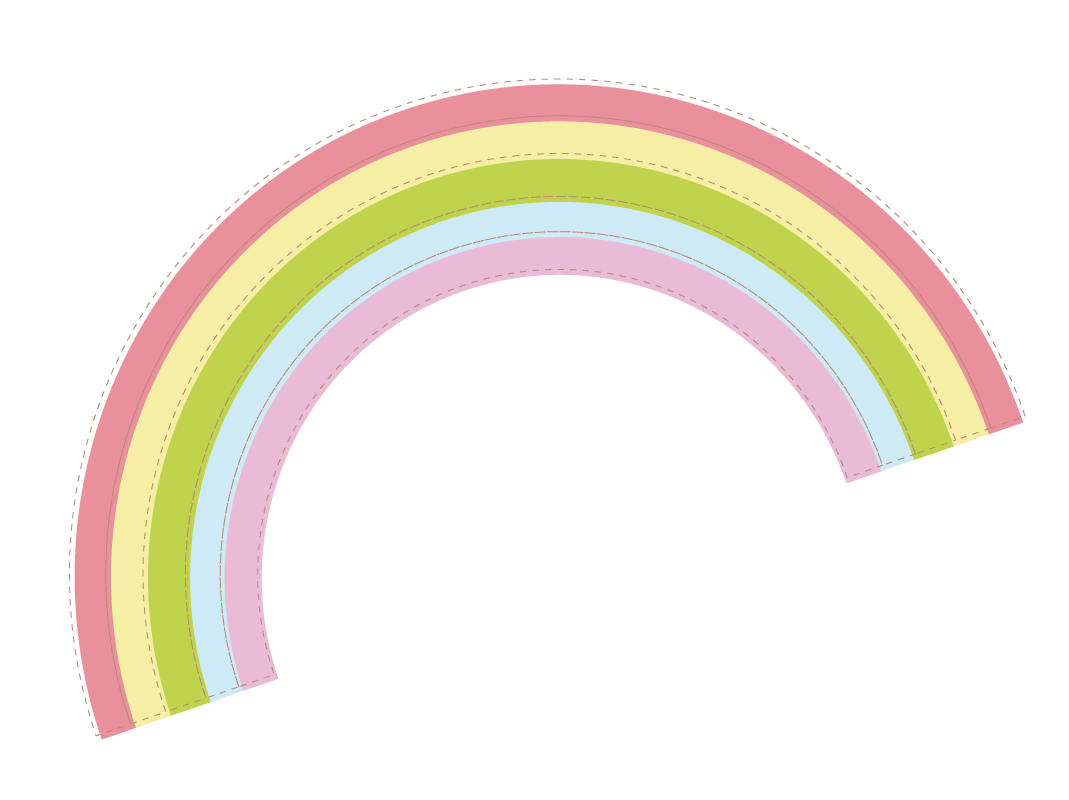 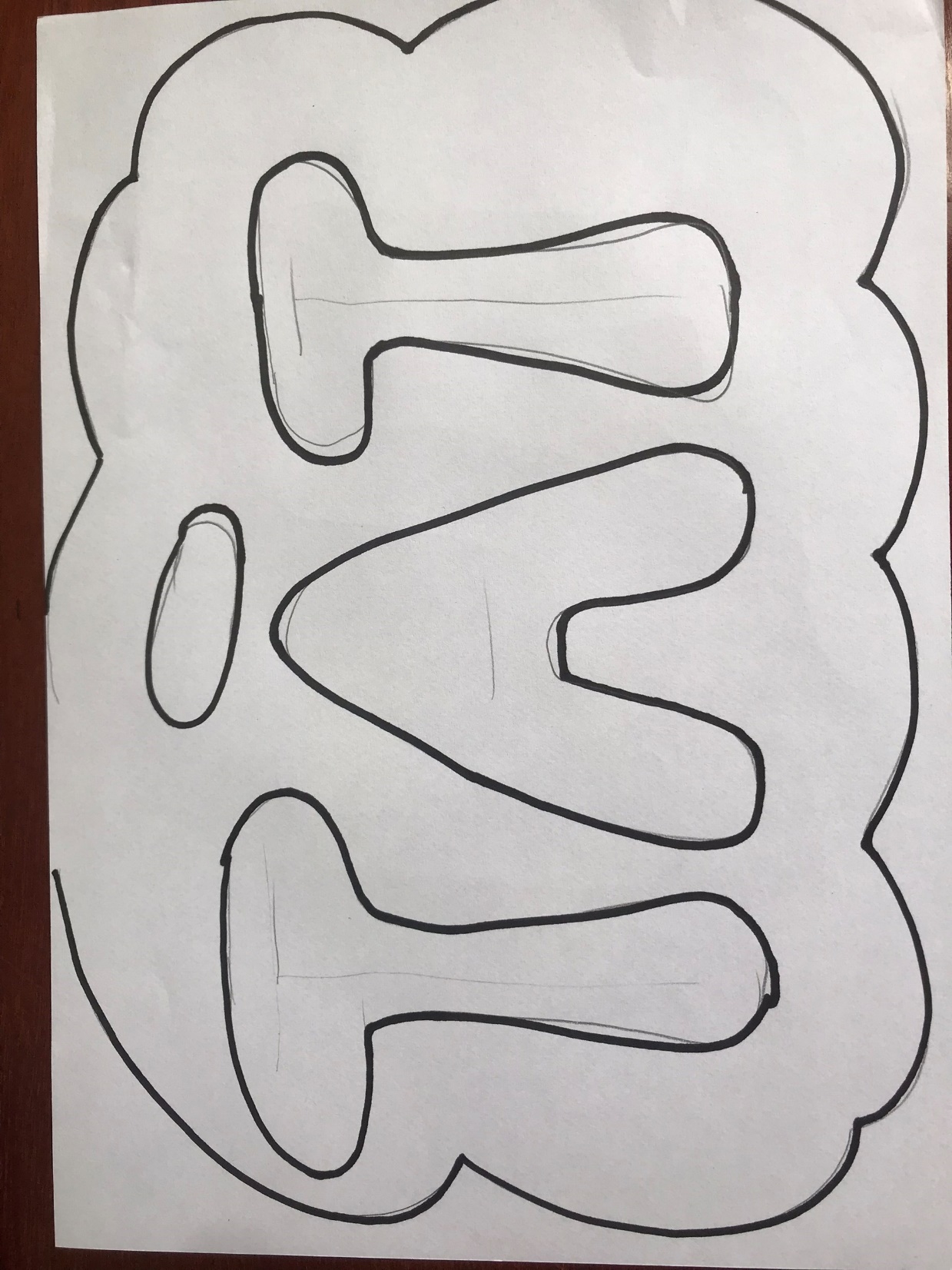 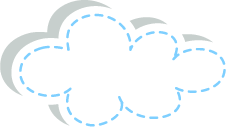 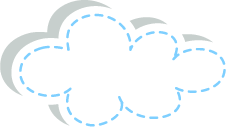 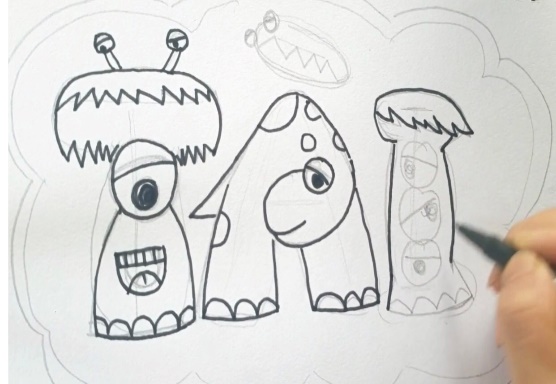 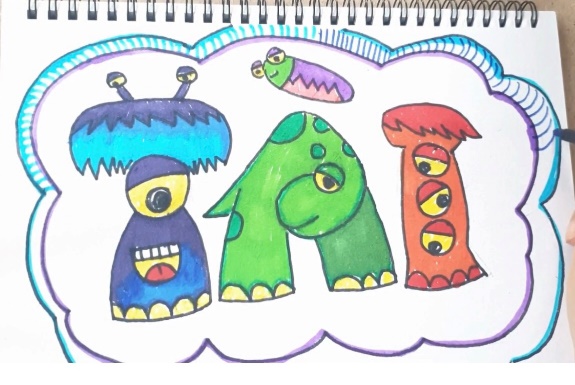 Chọn họa tiết để trang trí
Chọn kiểu chữ để vẽ tên
Vẽ màu
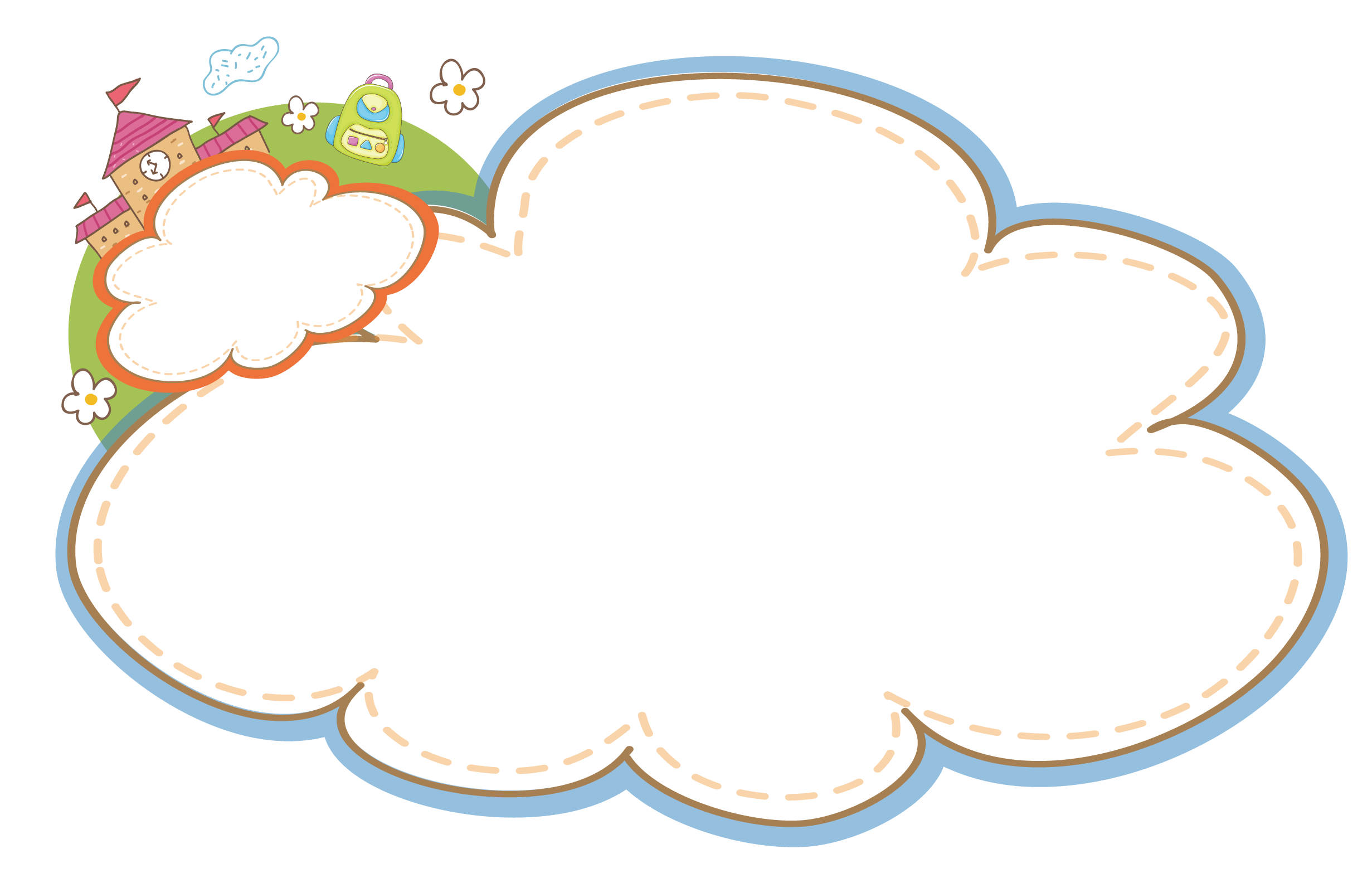 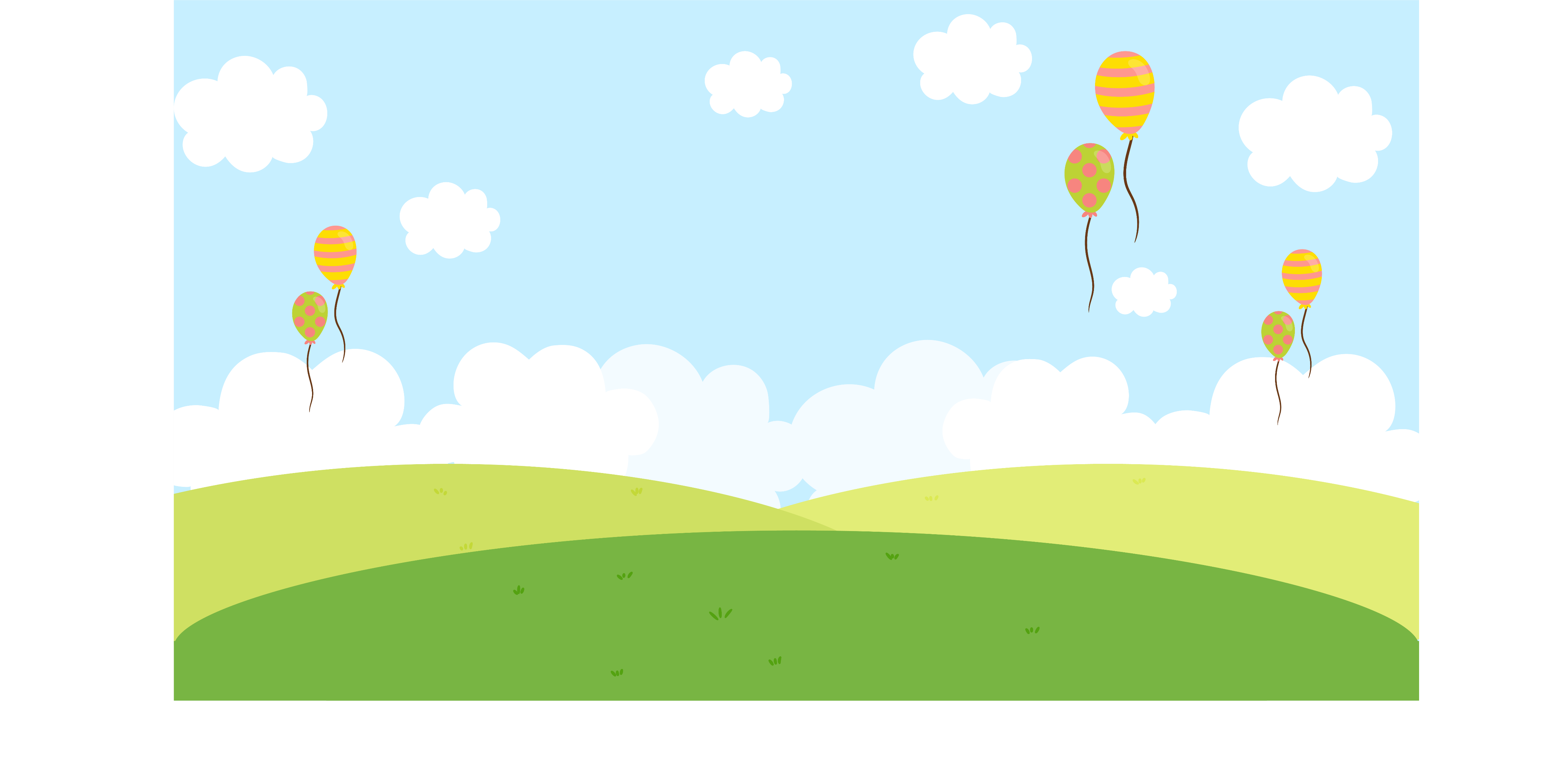 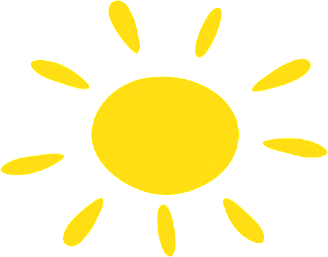 GHI NHỚ
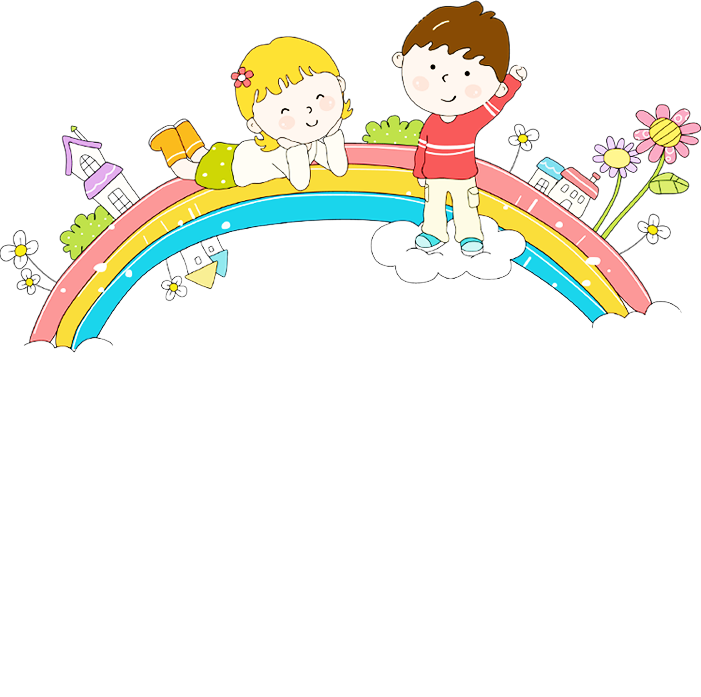 Cách vẽ và trang trí tên:
+ Chọn kiểu chữ để vẽ tên.
+ Chọn họa tiết để trang trí tên theo ý thích, có thể trang trí thêm cả ngoài nền cho đẹp.
+ Vẽ màu bằng các màu thứ cấp
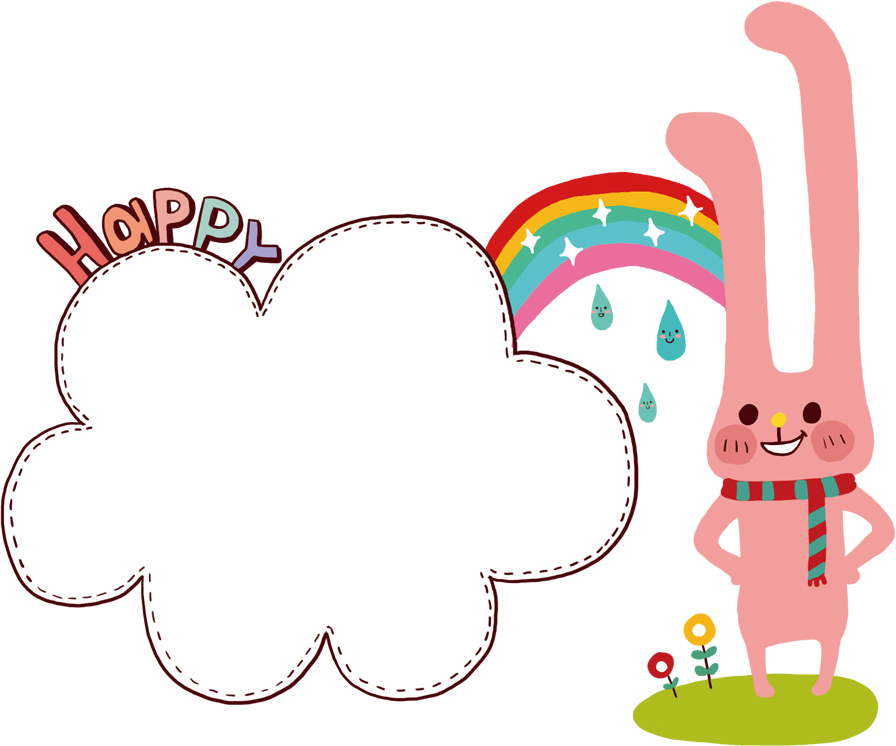 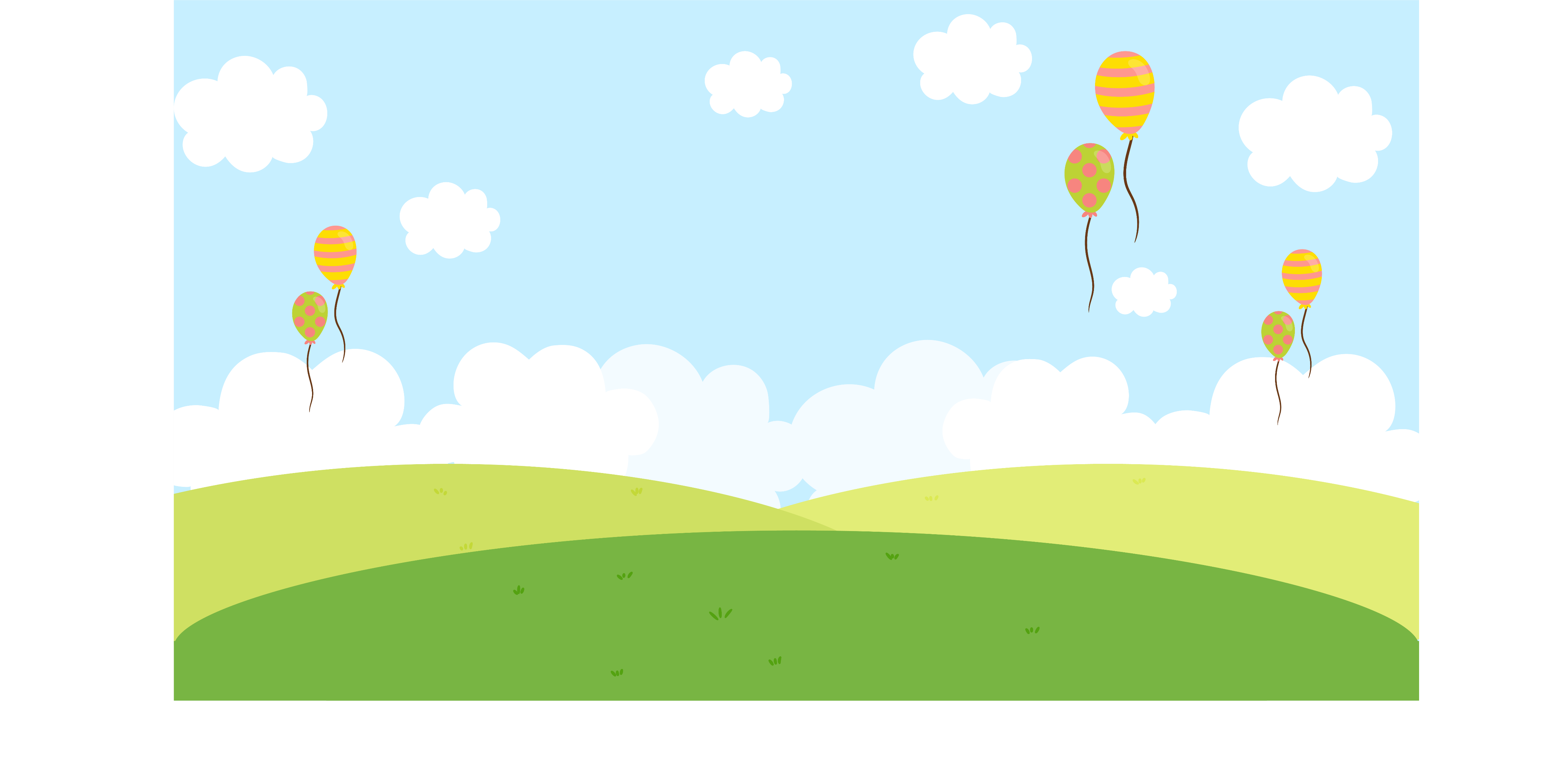 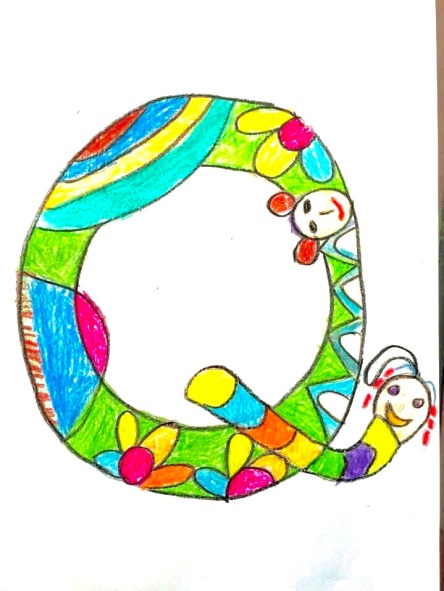 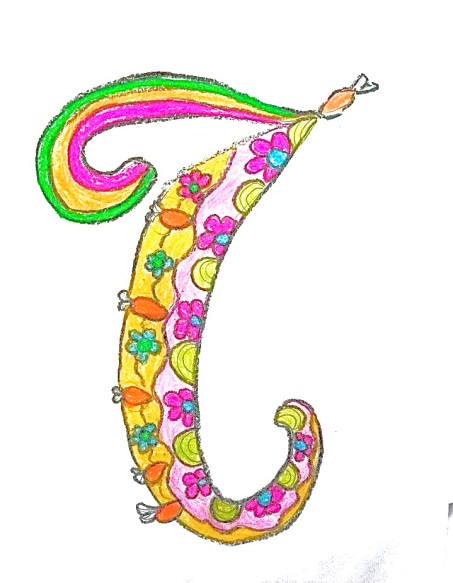 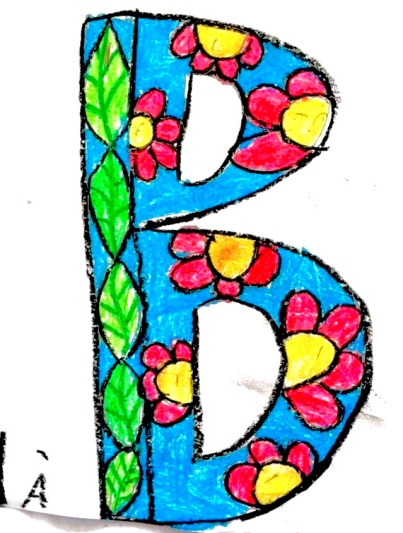 Sản phẩm tham khảo
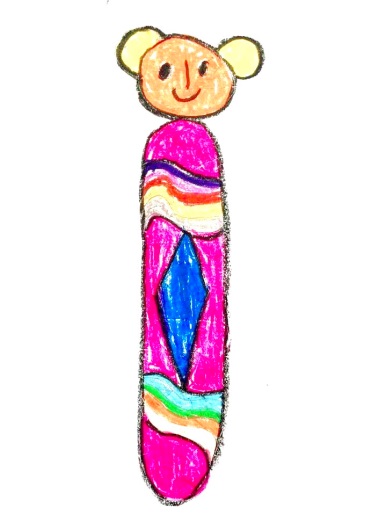 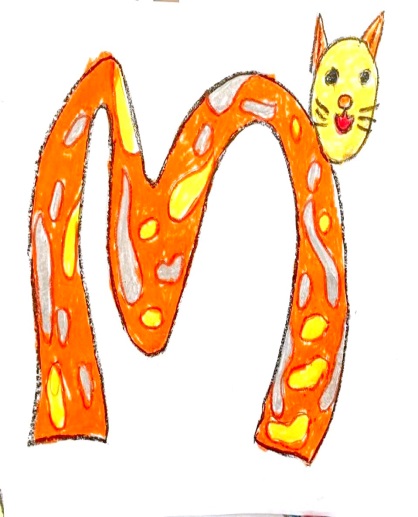 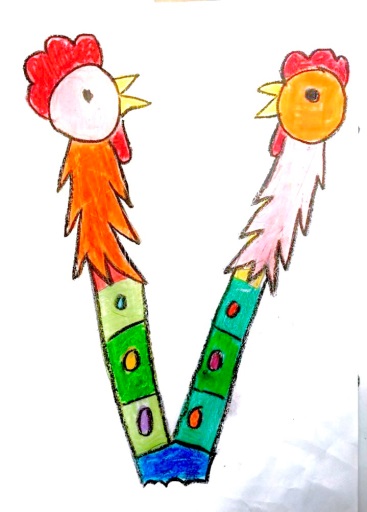 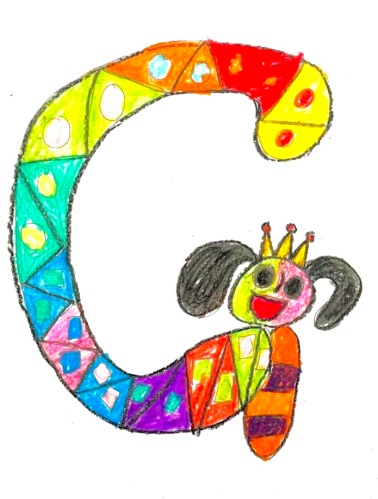 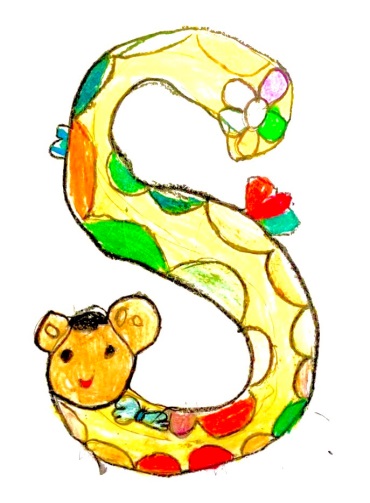 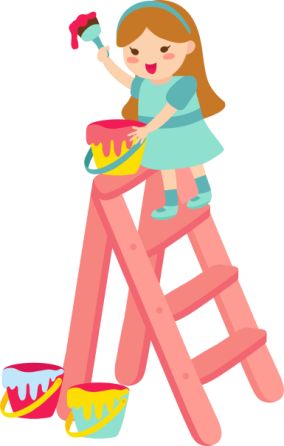 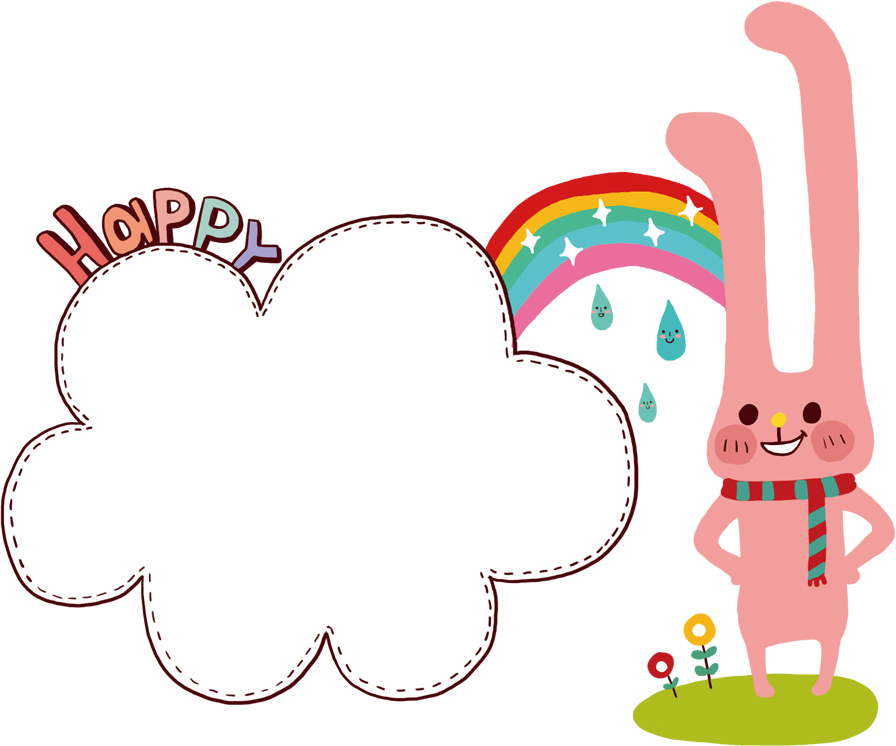 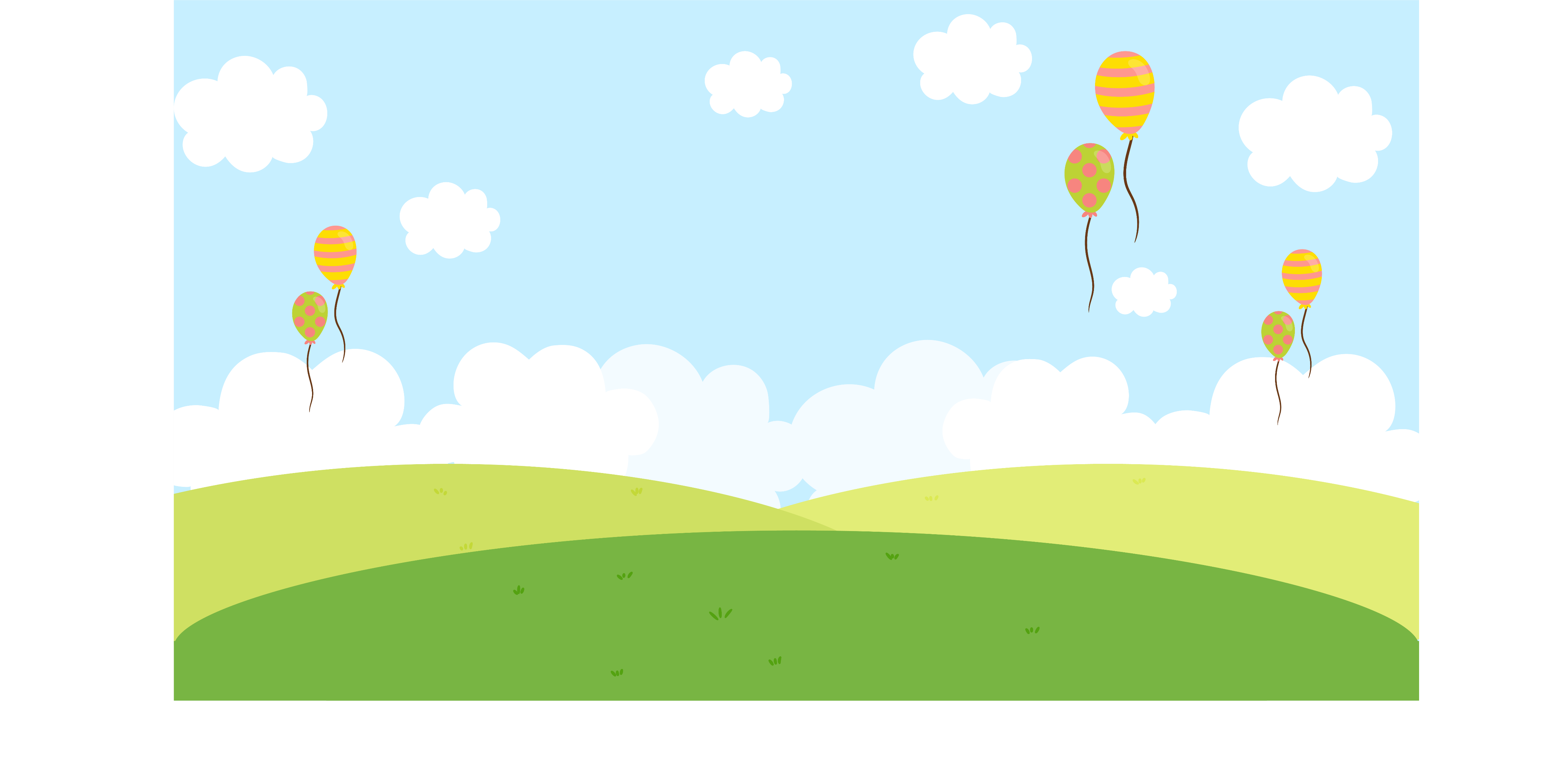 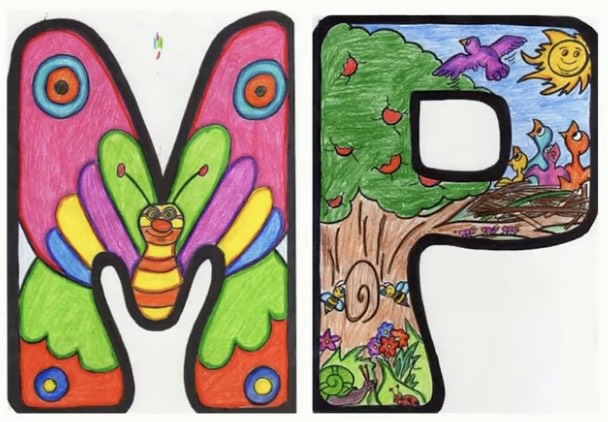 Sản phẩm tham khảo
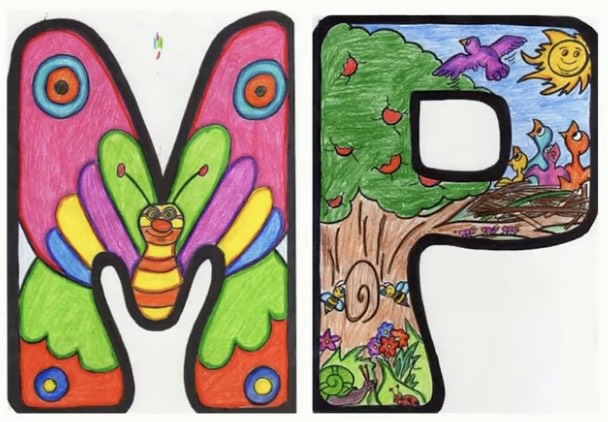 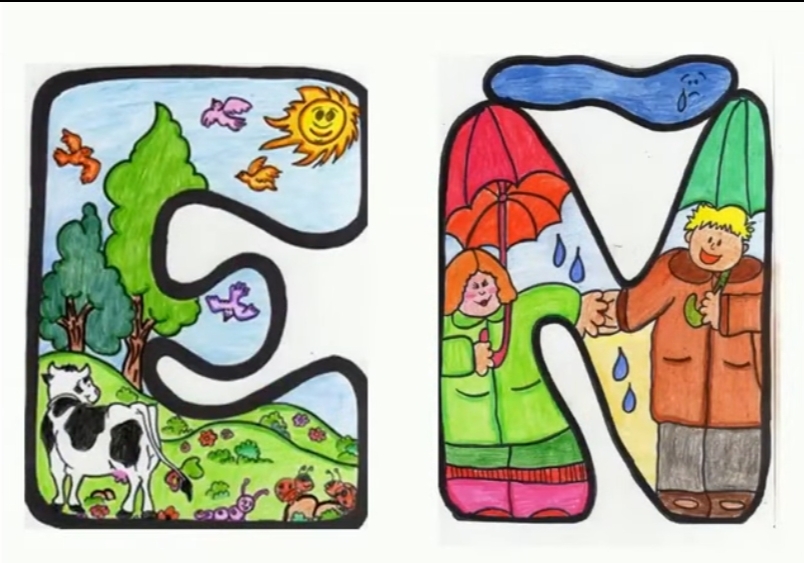 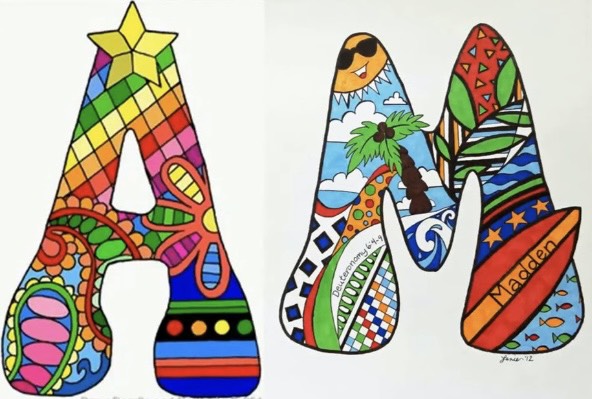 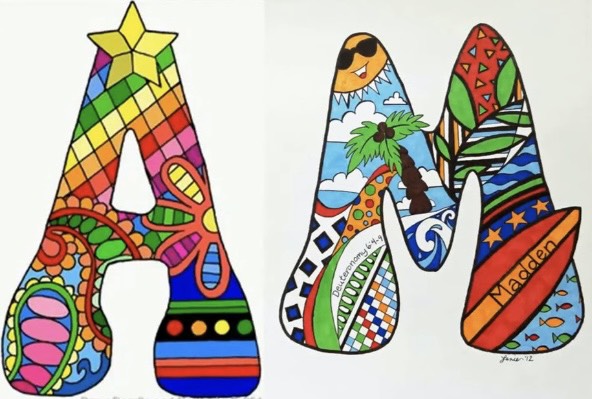 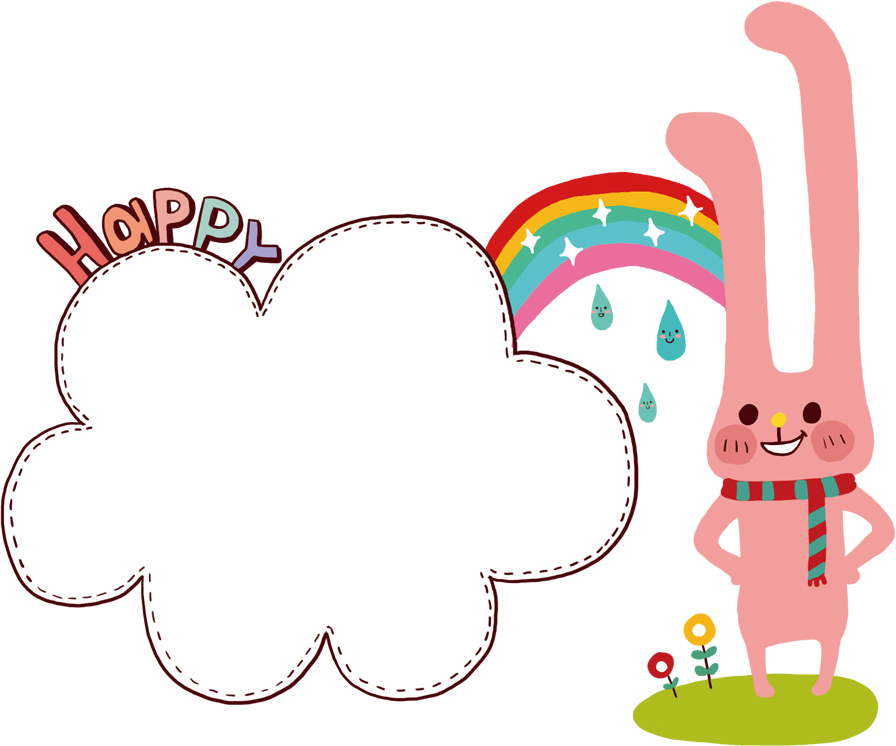 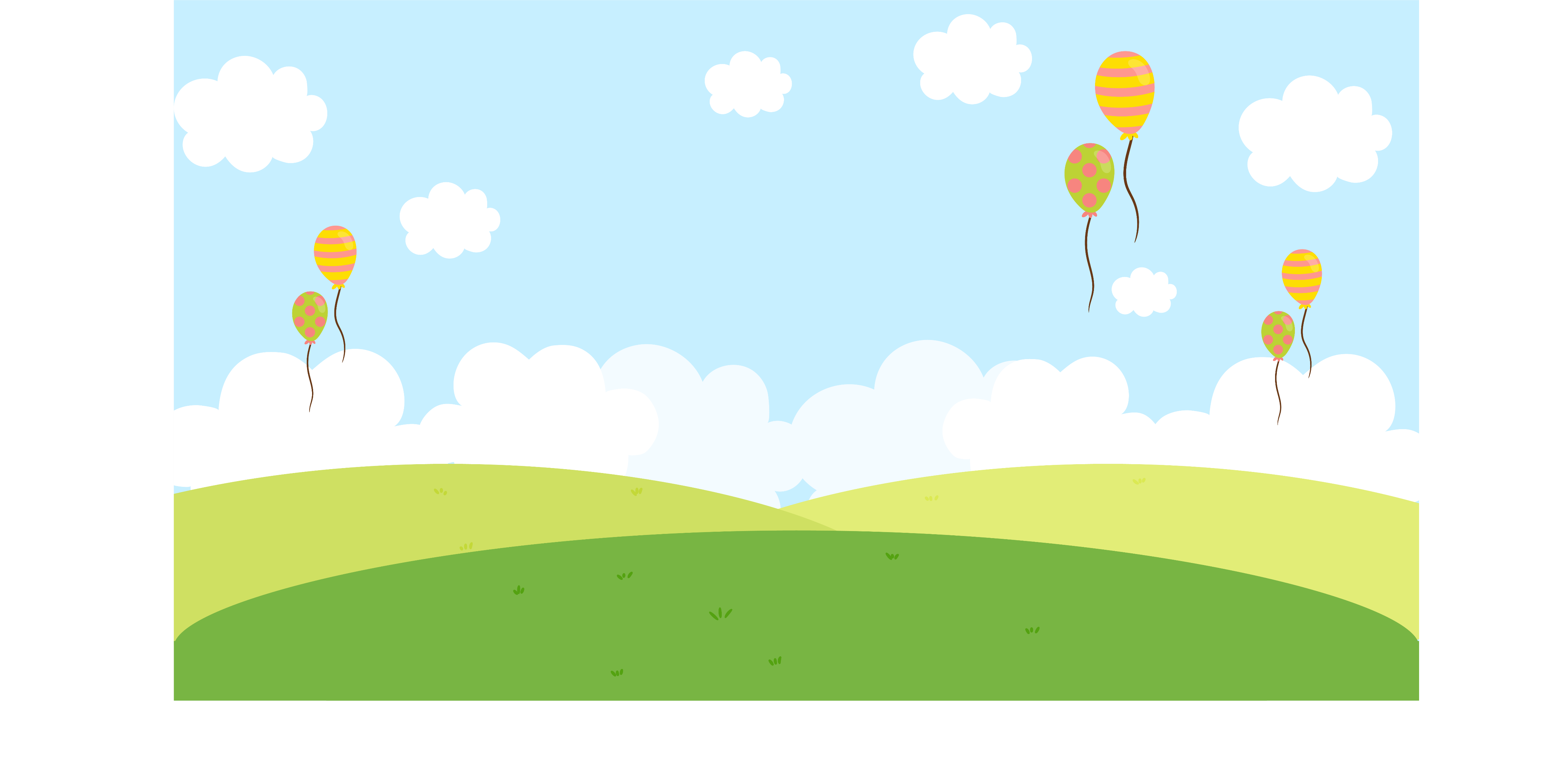 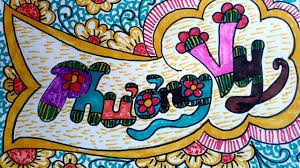 Sản phẩm tham khảo
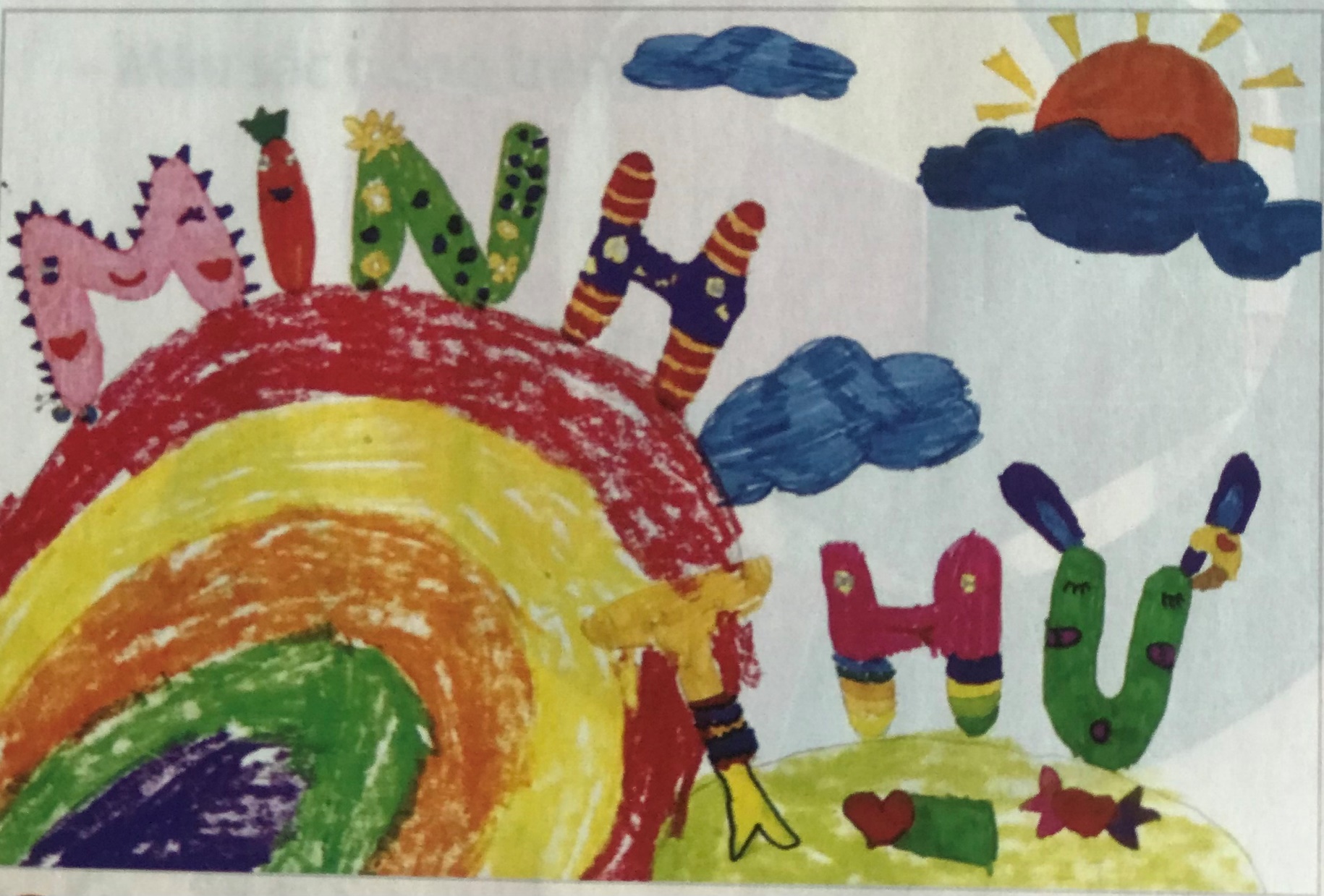 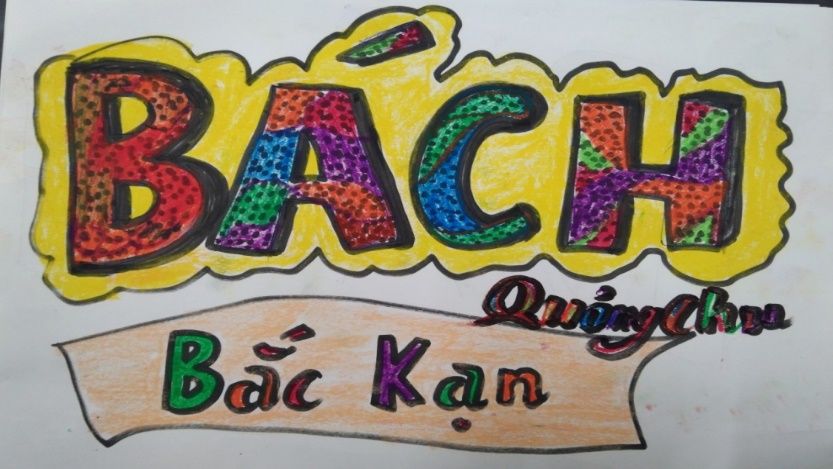 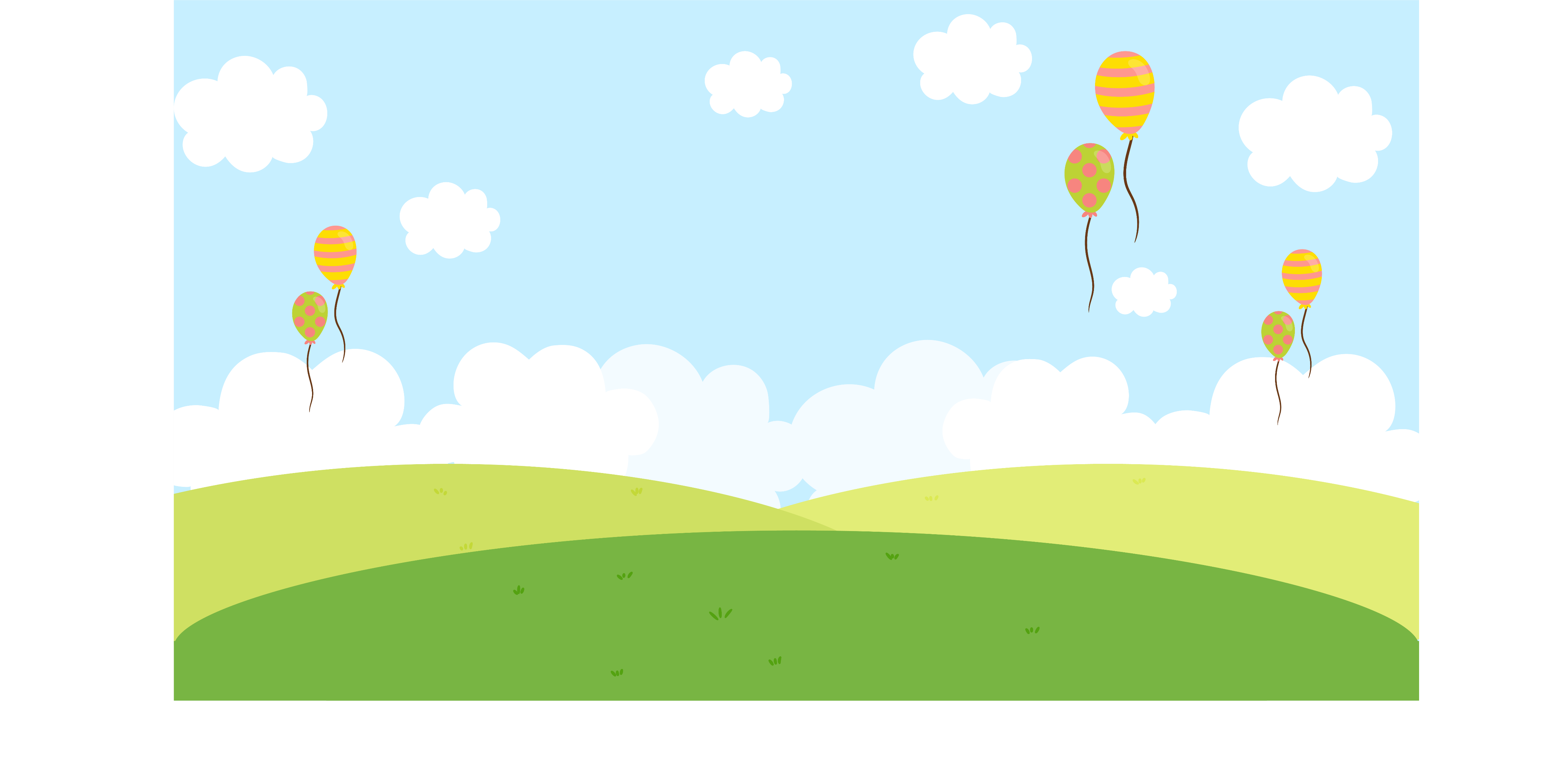 4. PHÂN TÍCH- ĐÁNH GIÁ
+ Con đã kiểu chữ nào để trang trí tên mình?
+ Đọc tên các màu thứ cấp có trong bài vẽ?
+ Màu đó được pha bởi những màu nào?
+ Con có ấn tượng với bài vẽ nào? Vì sao?
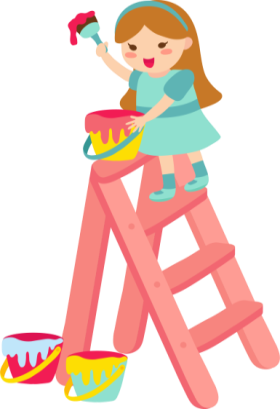 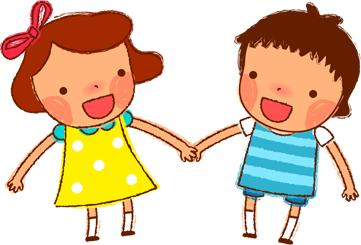 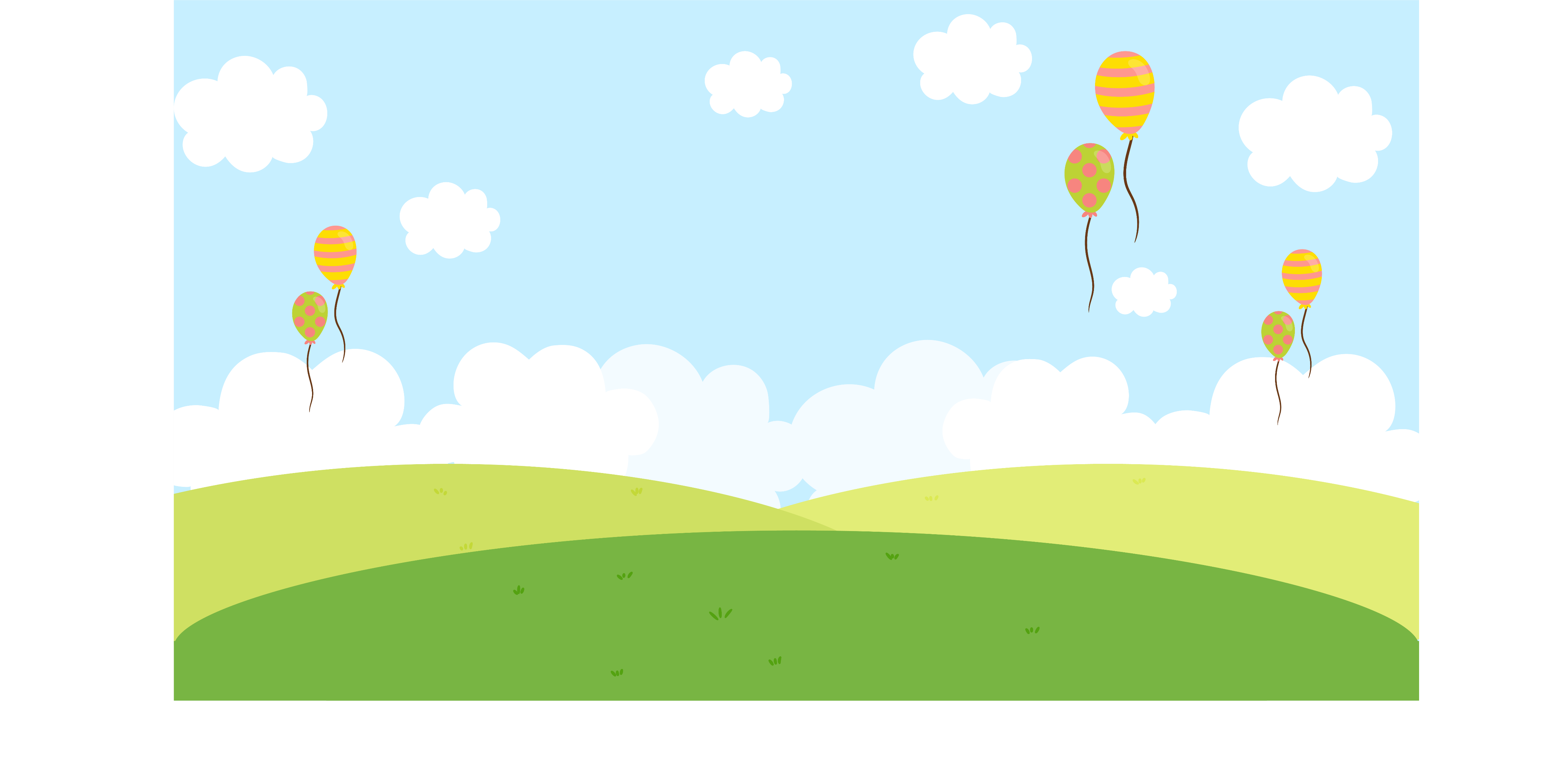 5. VẬN DỤNG- PHÁT TRIỂN
Em hãy quan sát một số chữ trang trí xung quanh mình và chỉ ra được kiểu chữ, nét vẽ và màu sắc.
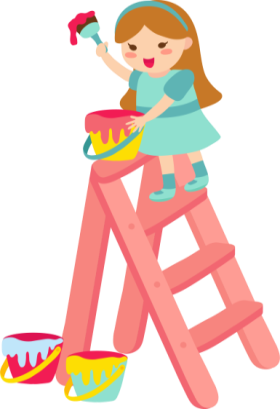 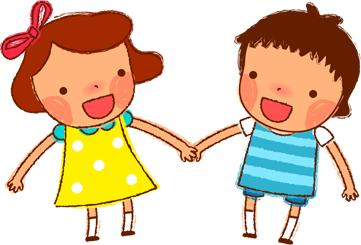 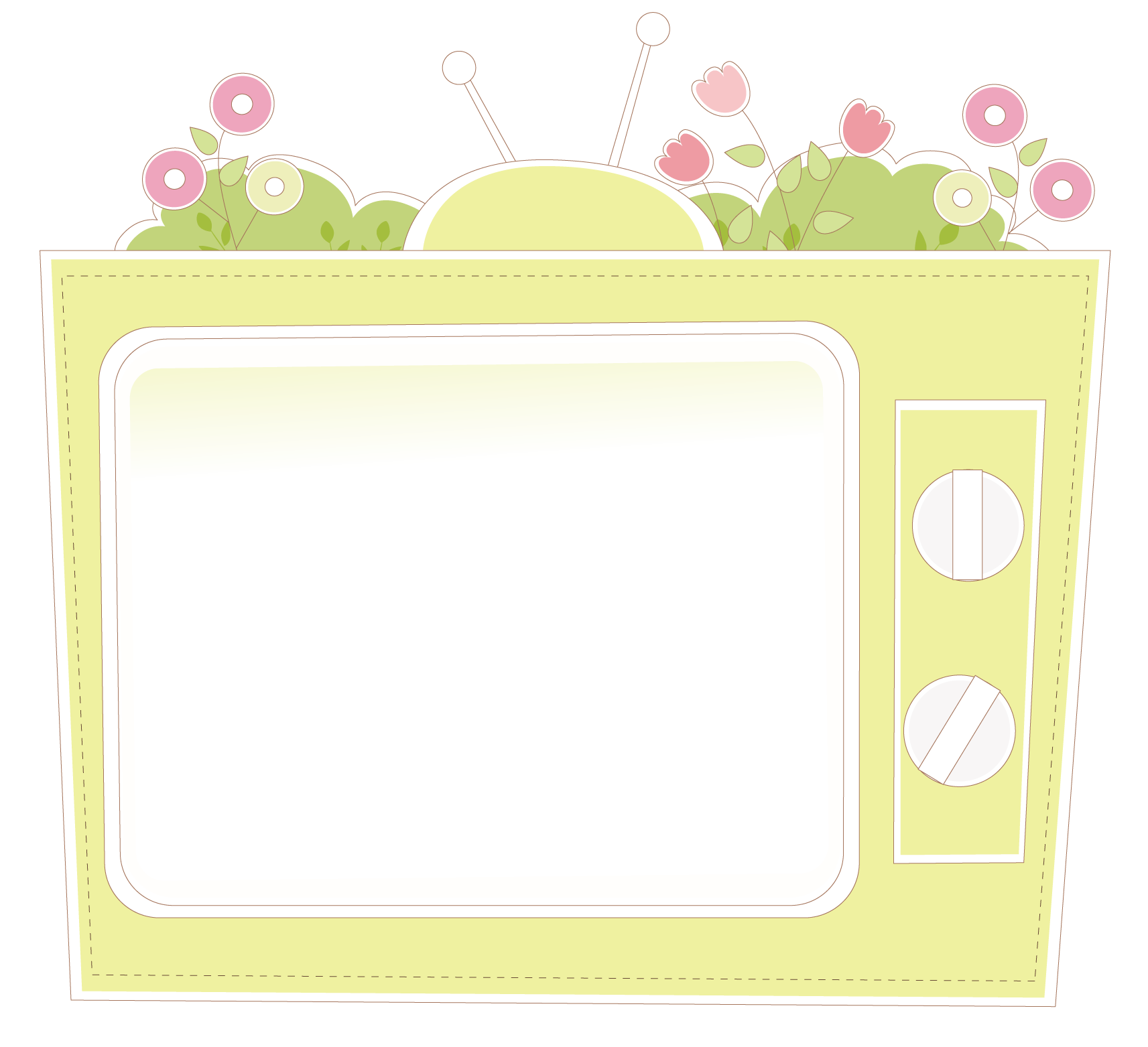 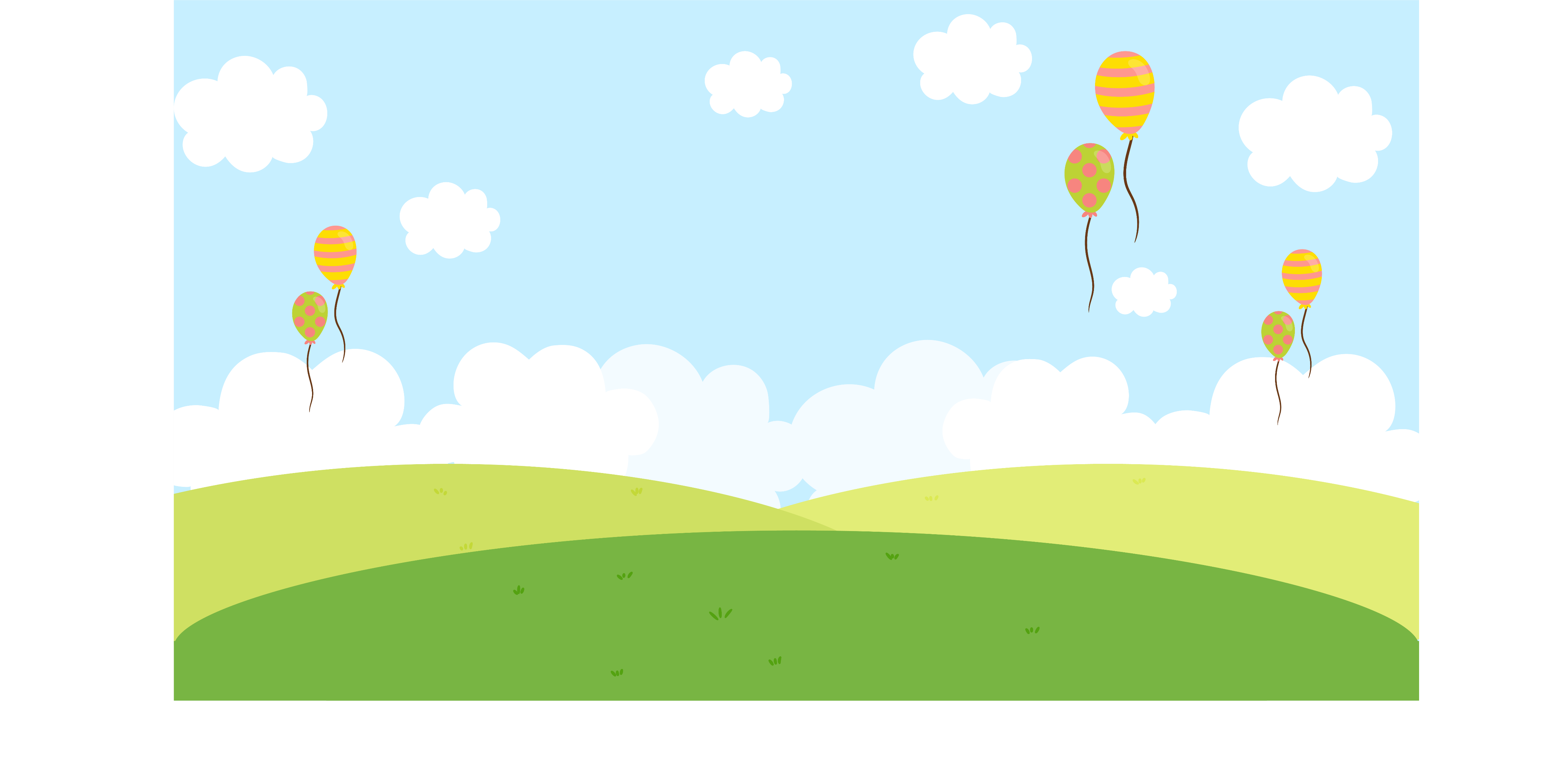 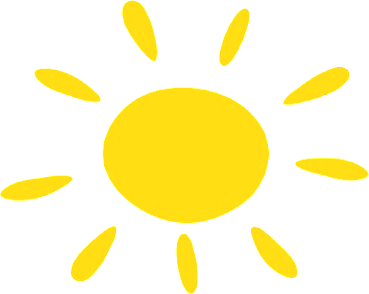 DẶN DÒ
Hoàn thành sản phẩm tạo dáng và trang trí chữ cái theo ý thích.
Chuẩn bị đồ dùng cho tiết học sau: Giấy vẽ, bút vẽ, màu, kéo và hồ dán…
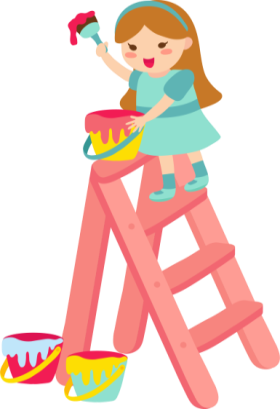 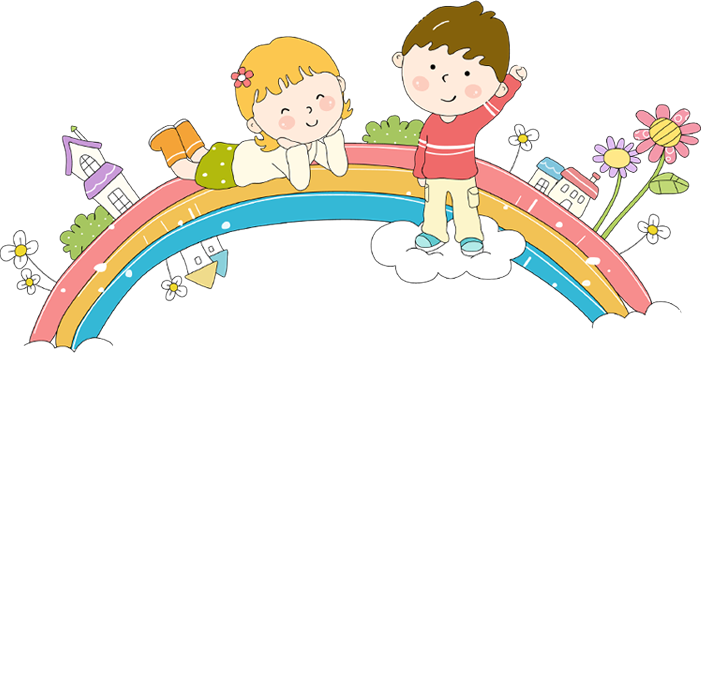 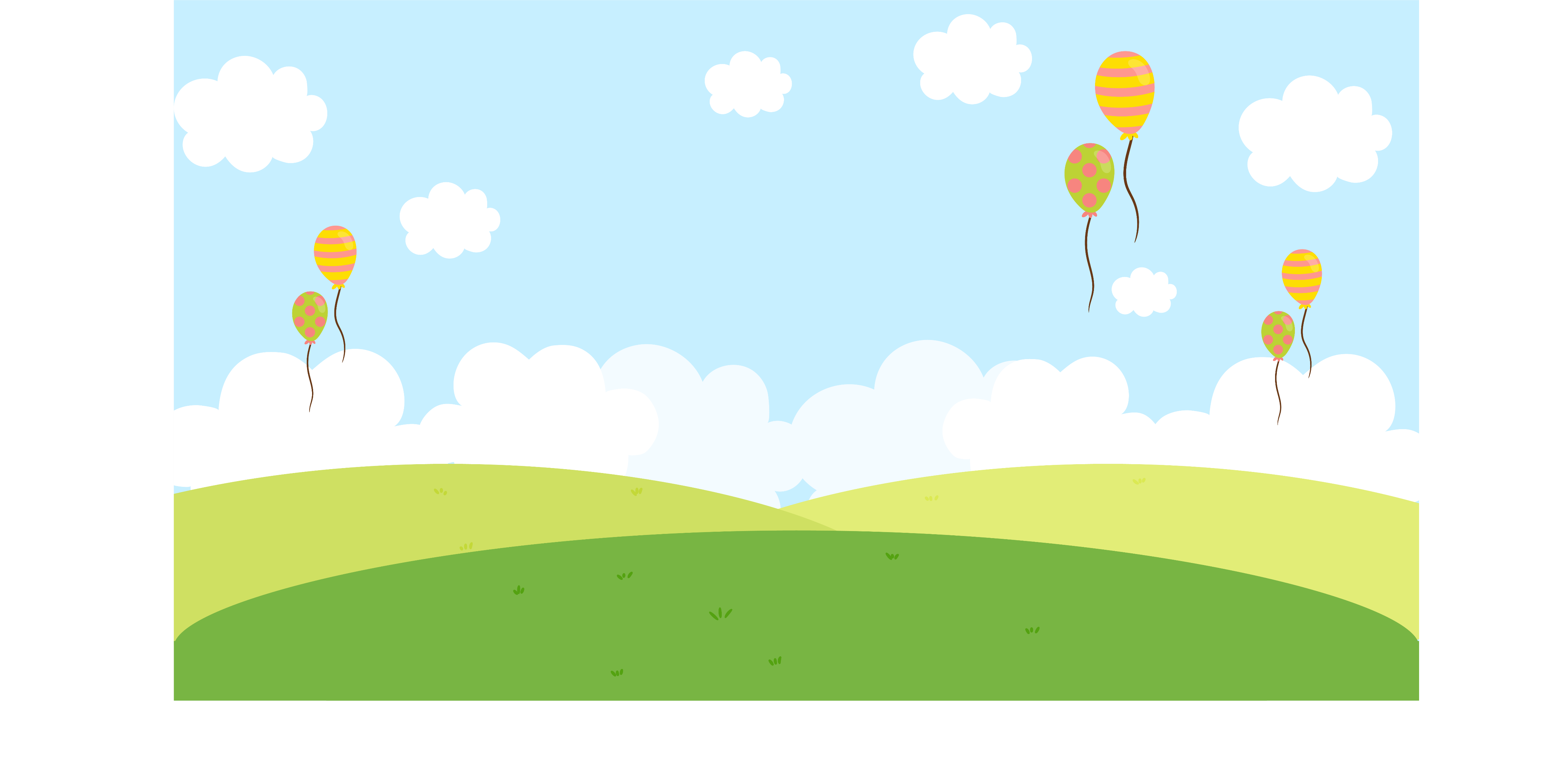 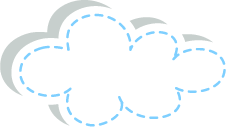 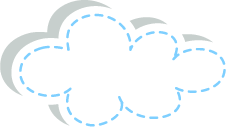 XIN CHÀO 
VÀ HẸN GẶP LẠI
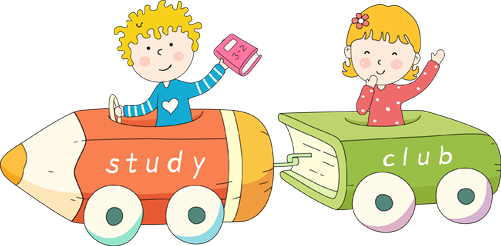 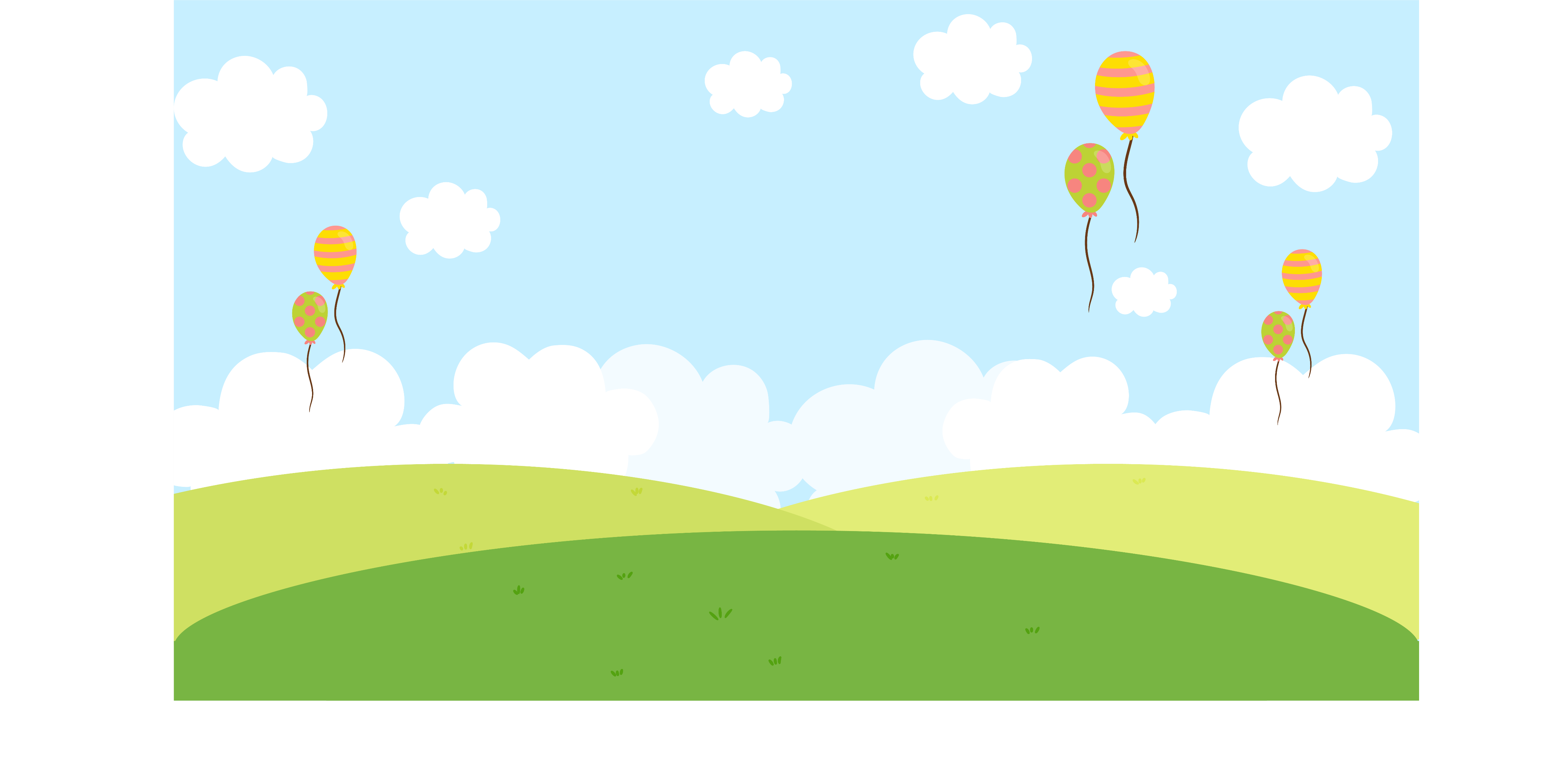 MĨ THUẬT LỚP 3
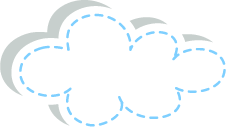 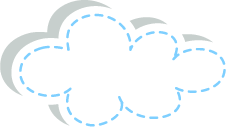 CHỦ ĐỀ: TRƯỜNG EM 
BÀI 1: SẮC MÀU CỦA CHỮ
– Tiết 2-
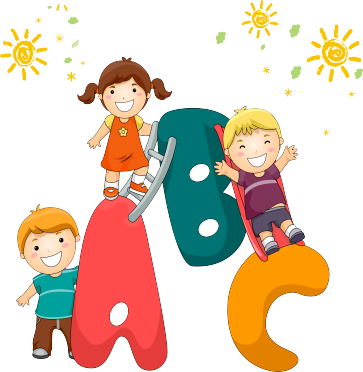 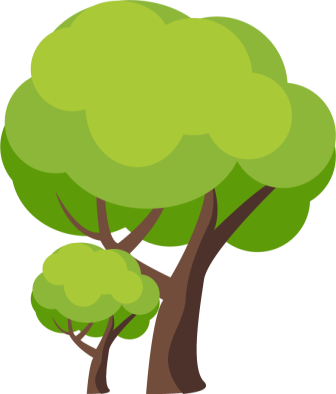 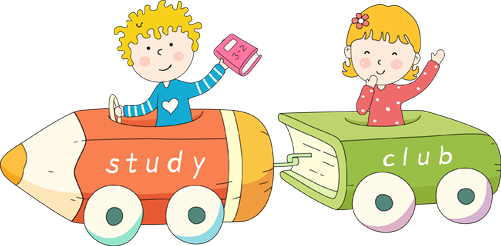 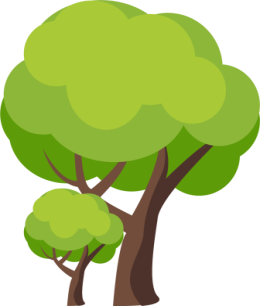 Chuẩn bị
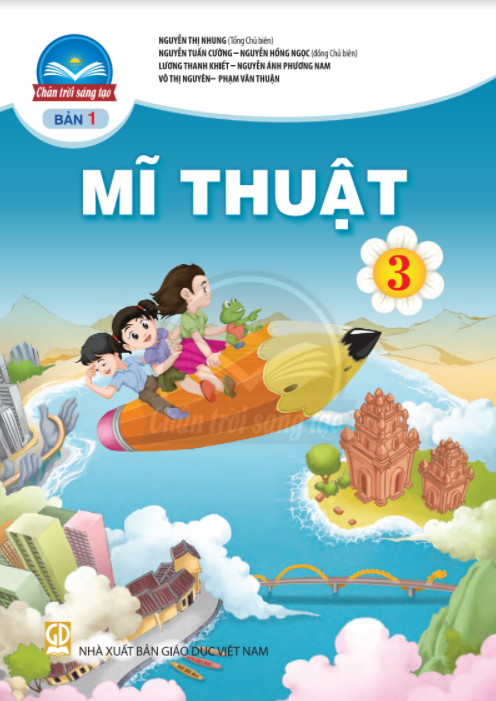 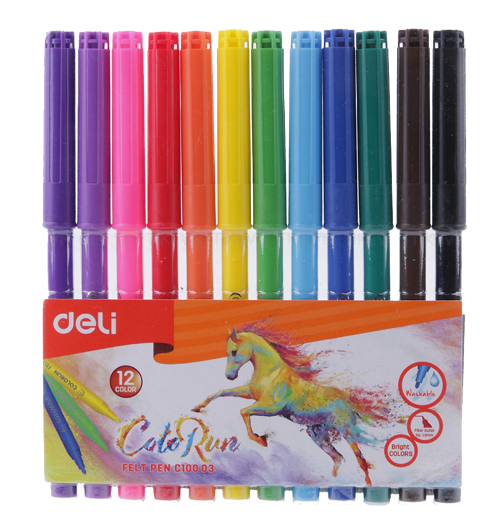 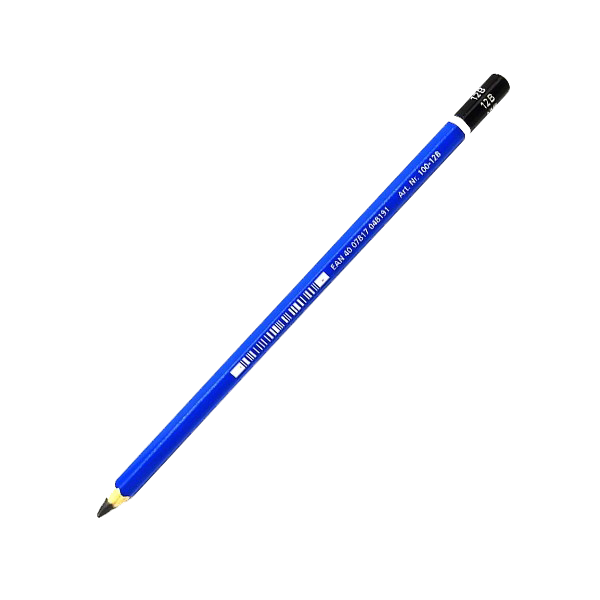 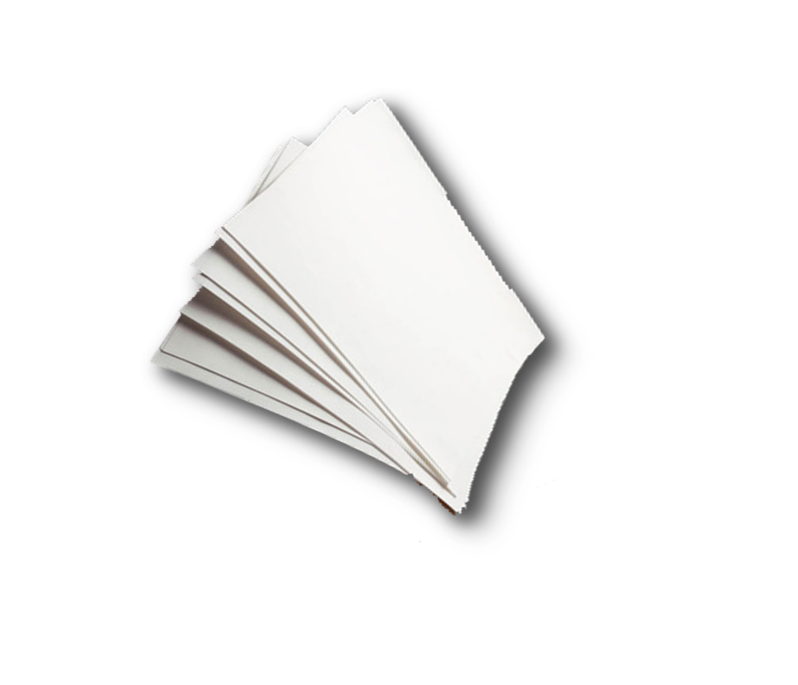 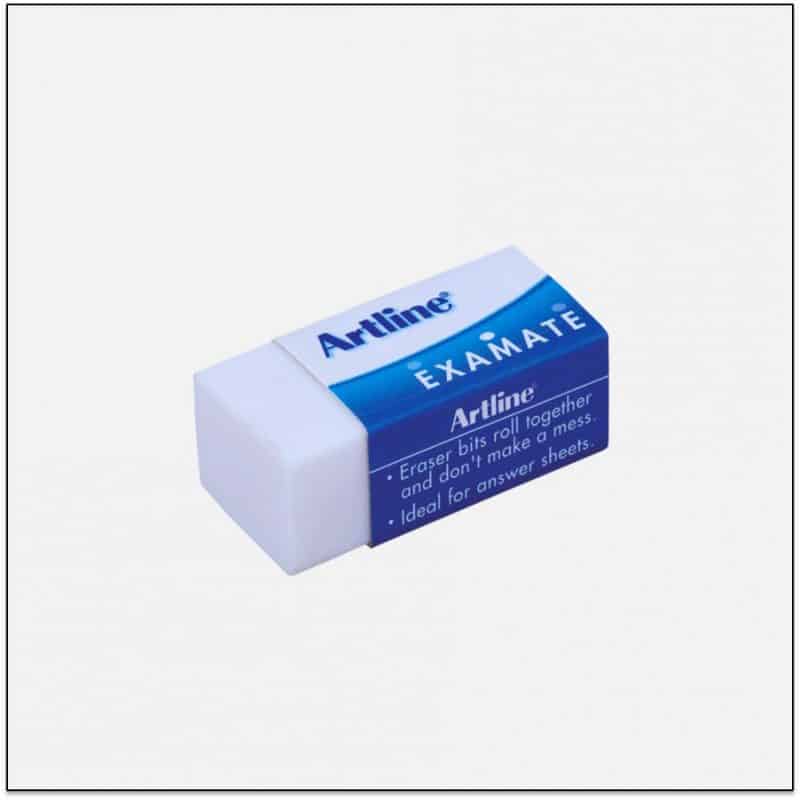 KHÁM PHÁ
+ Em hãy nhắc lại 3 màu cơ bản?
+ Kể tên các màu thứ cấp?
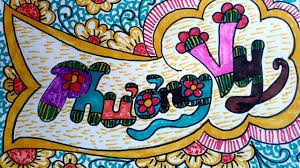 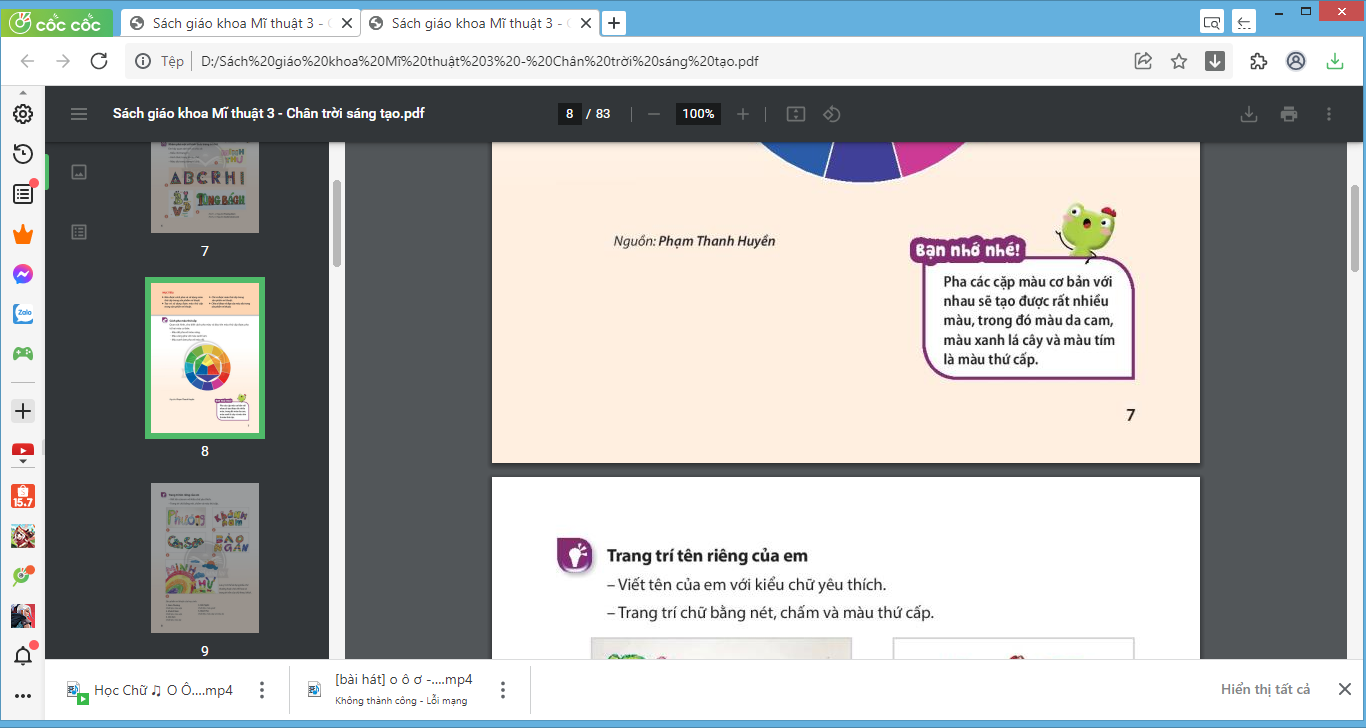 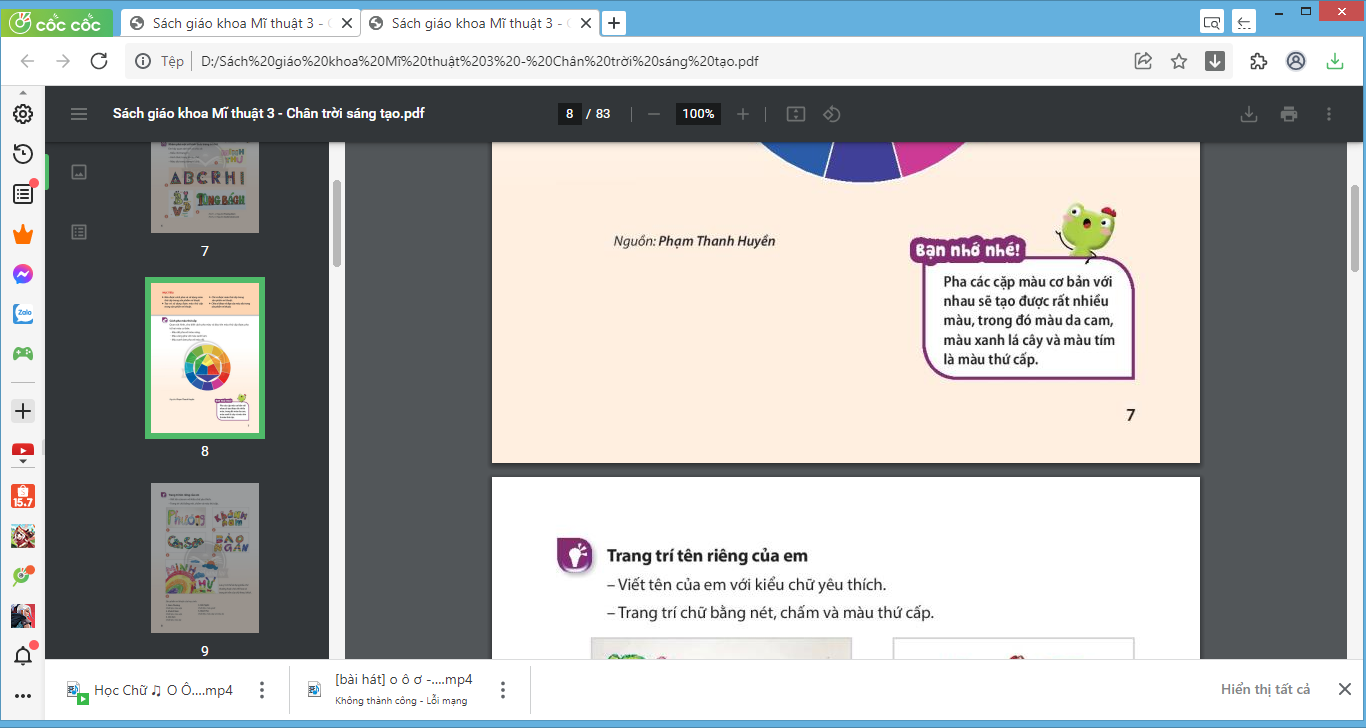 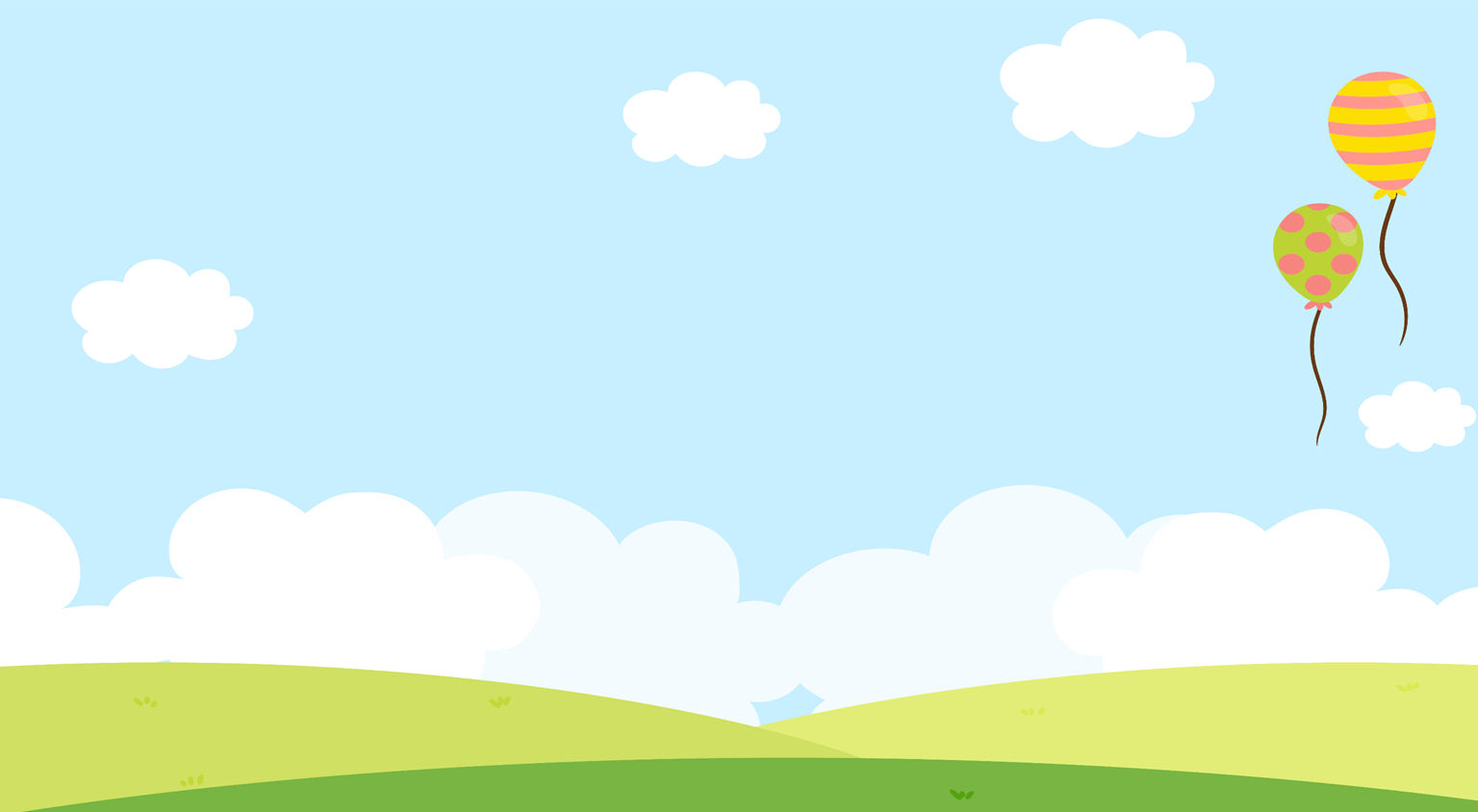 2: KIẾN TẠO KIẾN THỨC- KỸ NĂNG
Nhắc lại cách vẽ và trang trí tên
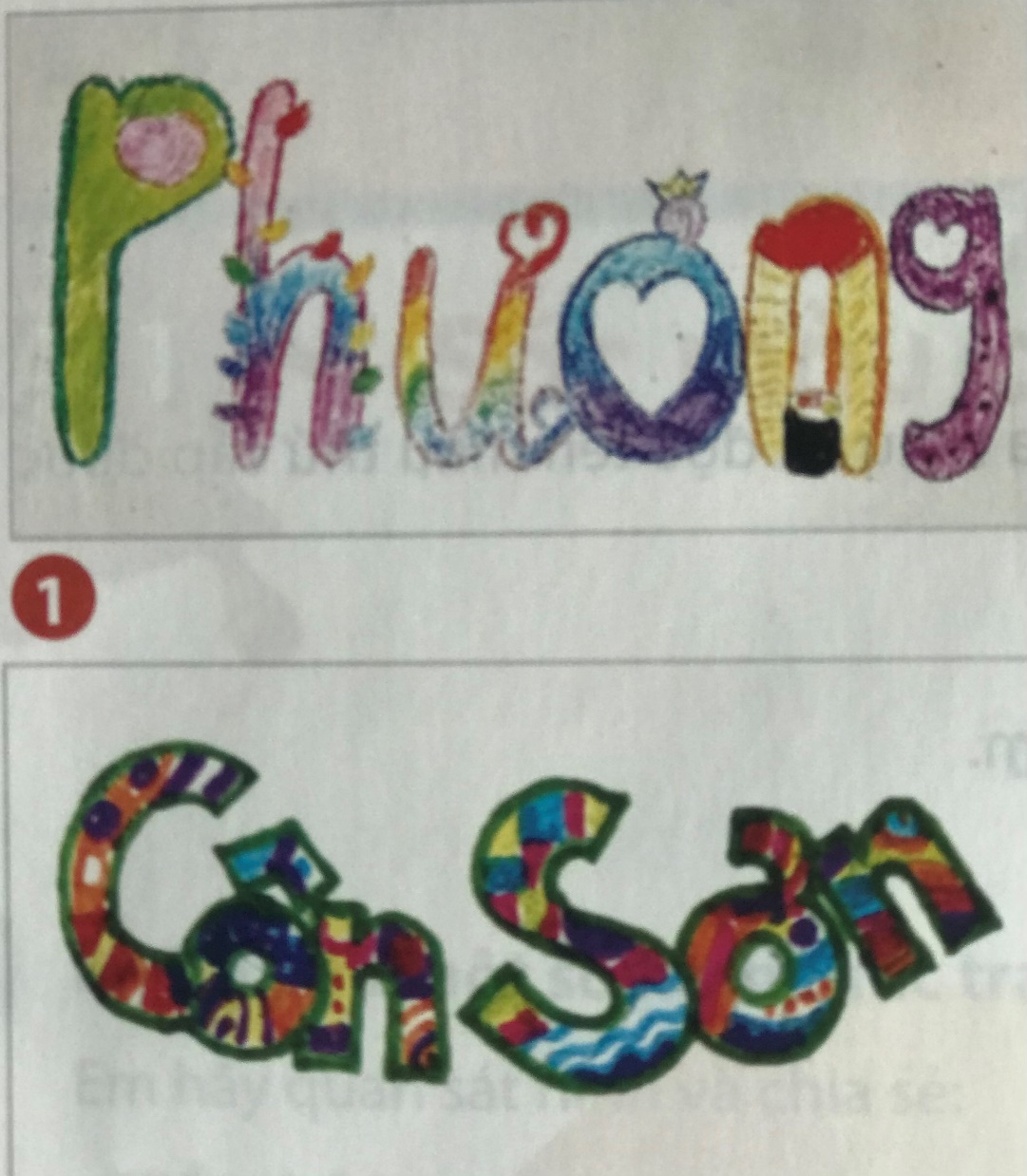 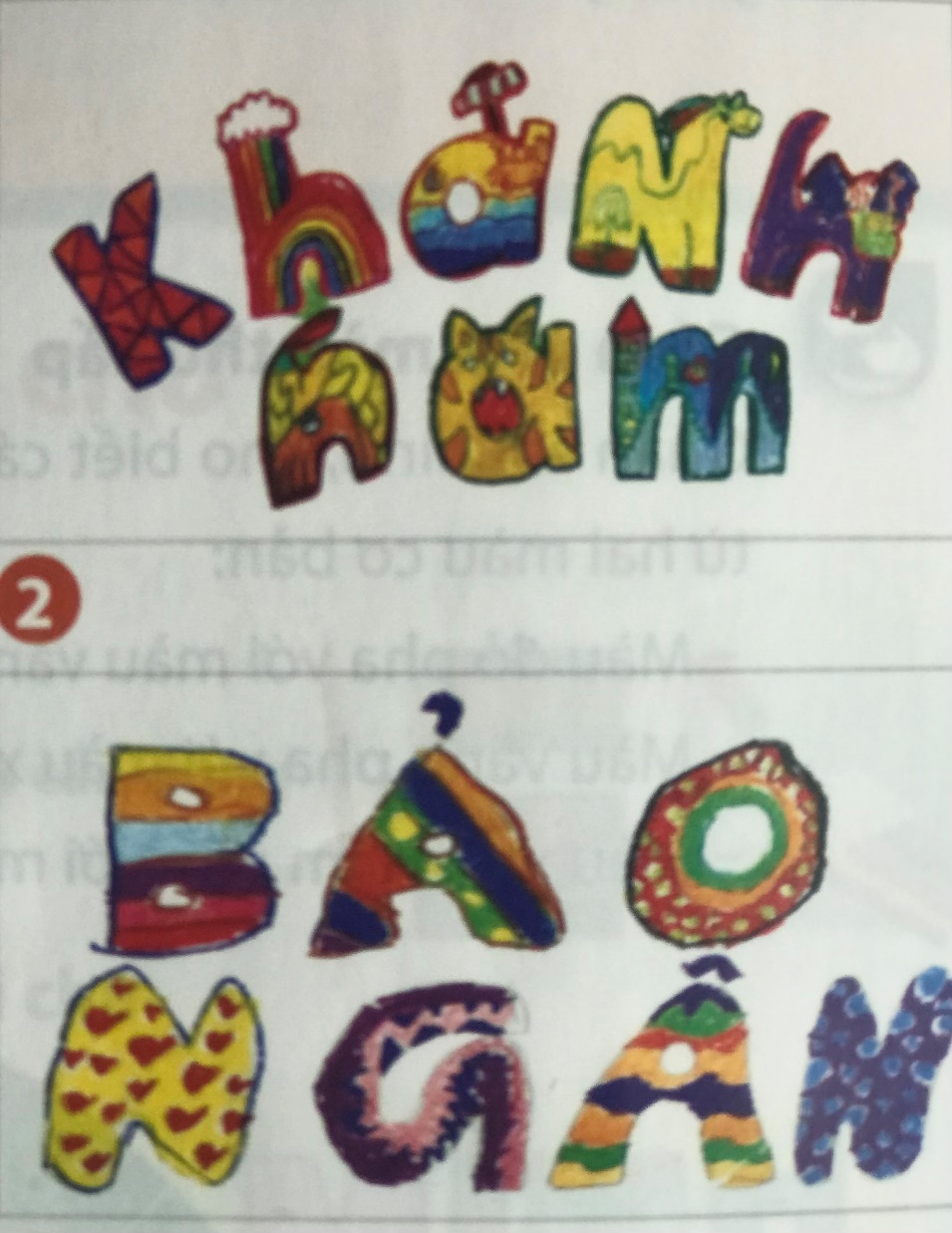 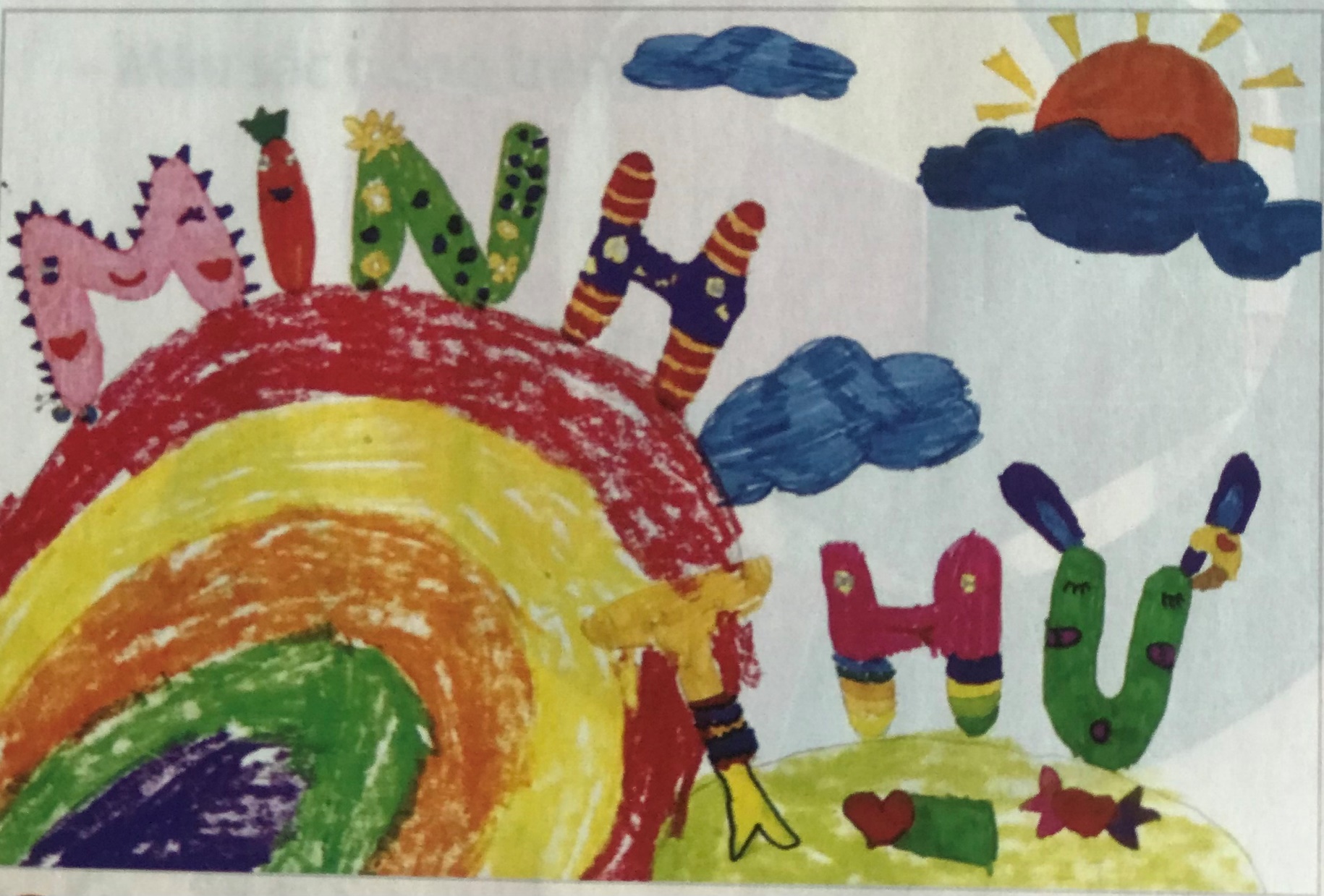 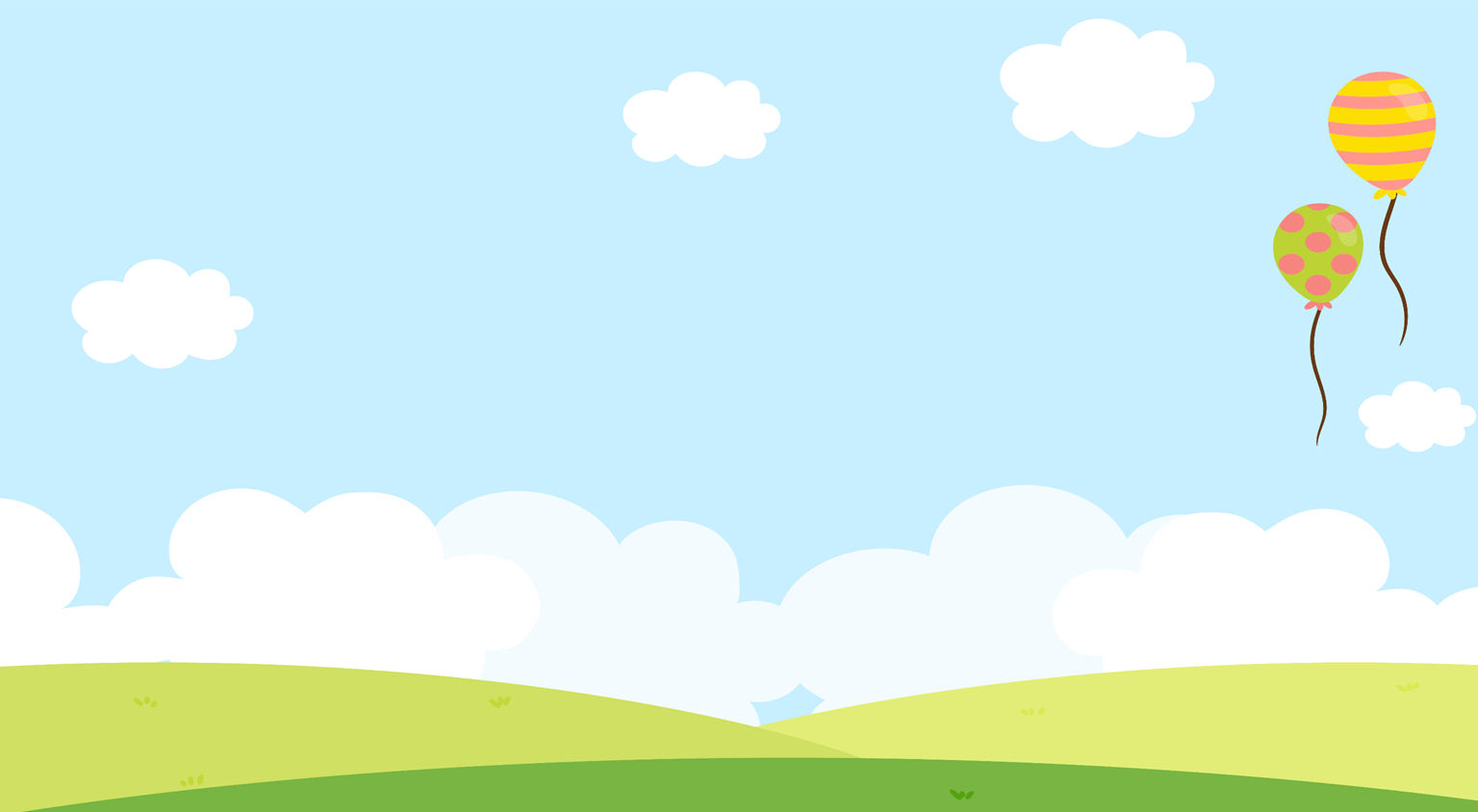 3. LUYỆN TẬP – SÁNG TẠO
-Em hãy hoàn thiện bài vẽ
- Quan sát các kiểu chữ
+ Màu sắc của chữ?
+ Sự khác nhau về hình dáng, kiểu chữ trong hình?
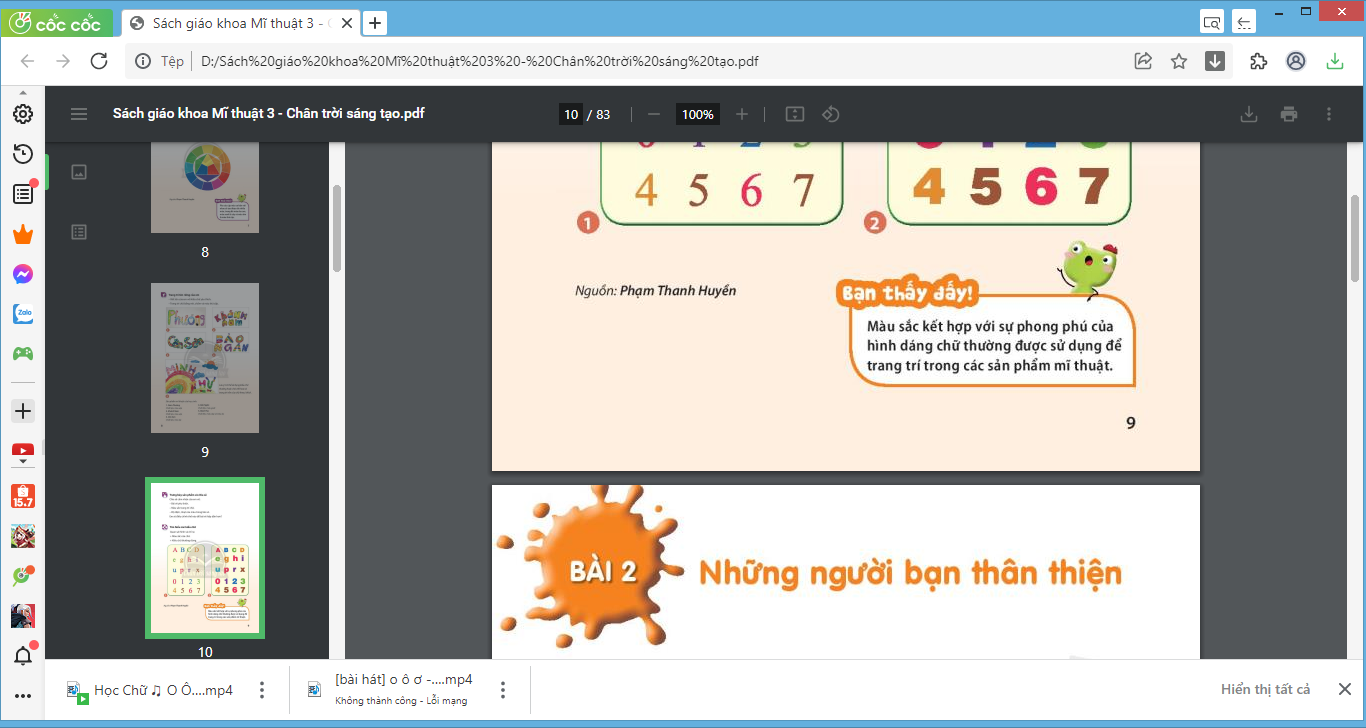 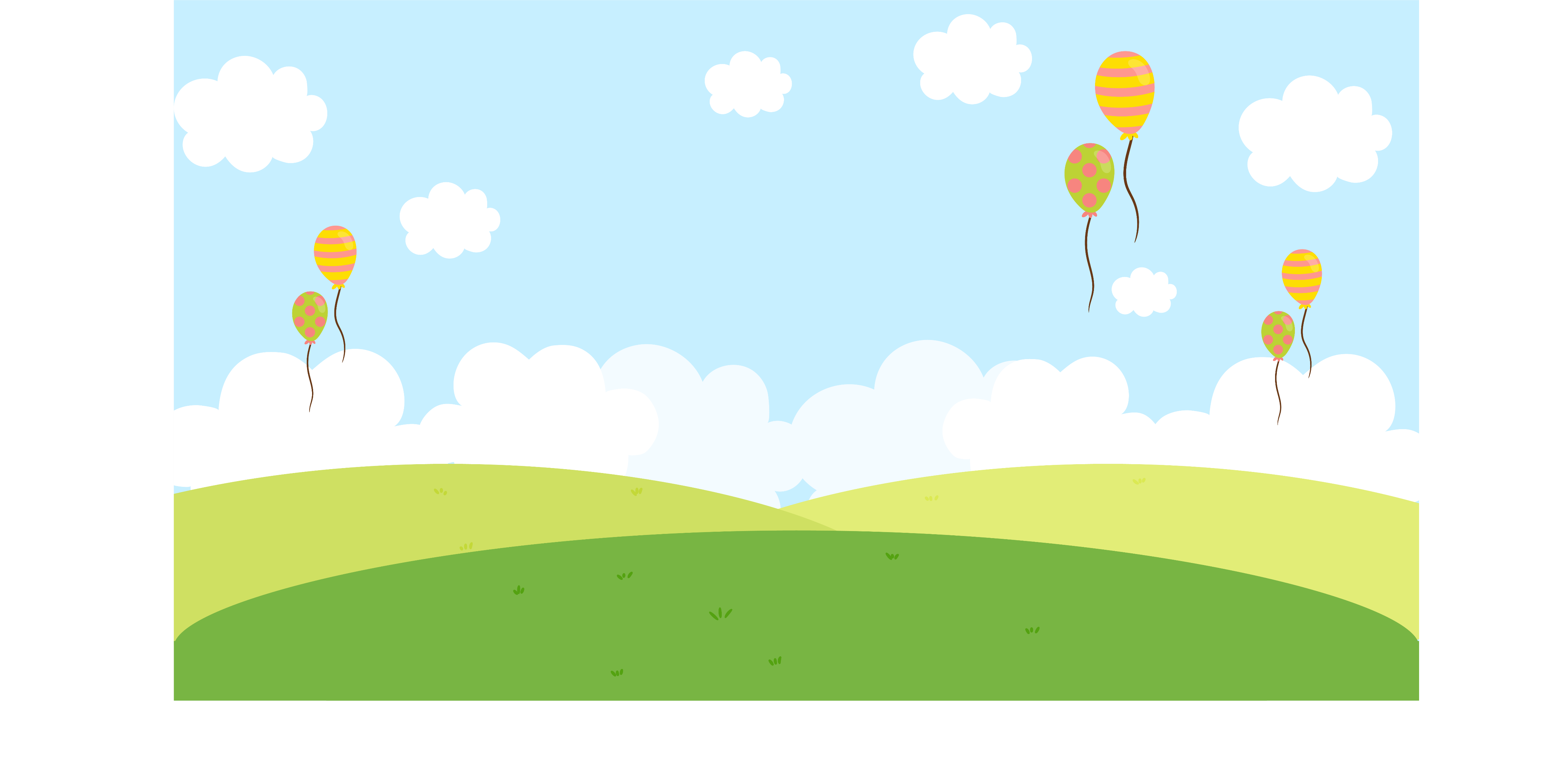 4. PHÂN TÍCH- ĐÁNH GIÁ
+ Nêu cảm nhận về các kiểu chữ, các chấm nét, hình màu trong bài vẽ của mình và bạn?
+ Chia sẻ thảo luận về màu sắc, độ đậm nhạt và cách trang trí trong bài vẽ?
+ Em thích nhất bài nào? Vì sao?
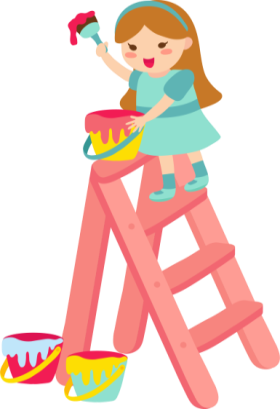 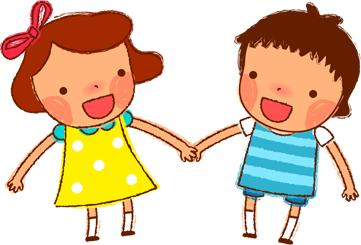 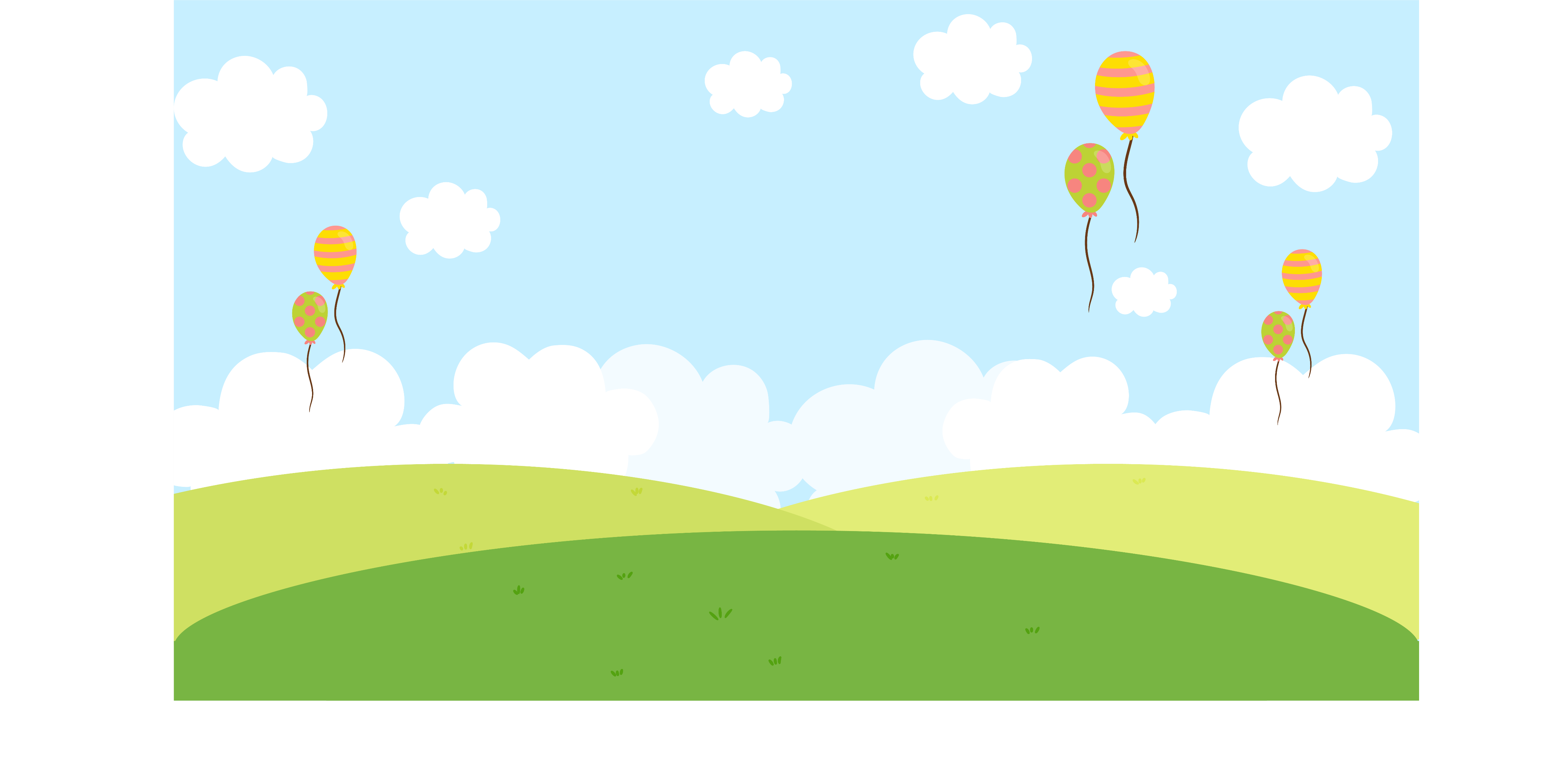 5. Vận dụng- Phát triển
Em hãy trang trí tên những người thân yêu của mình nhé!
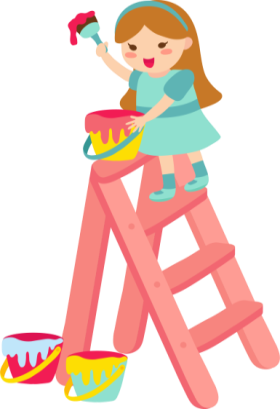 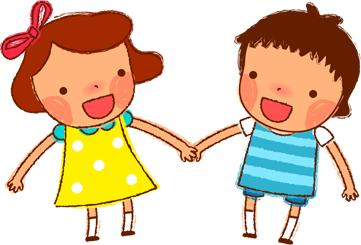 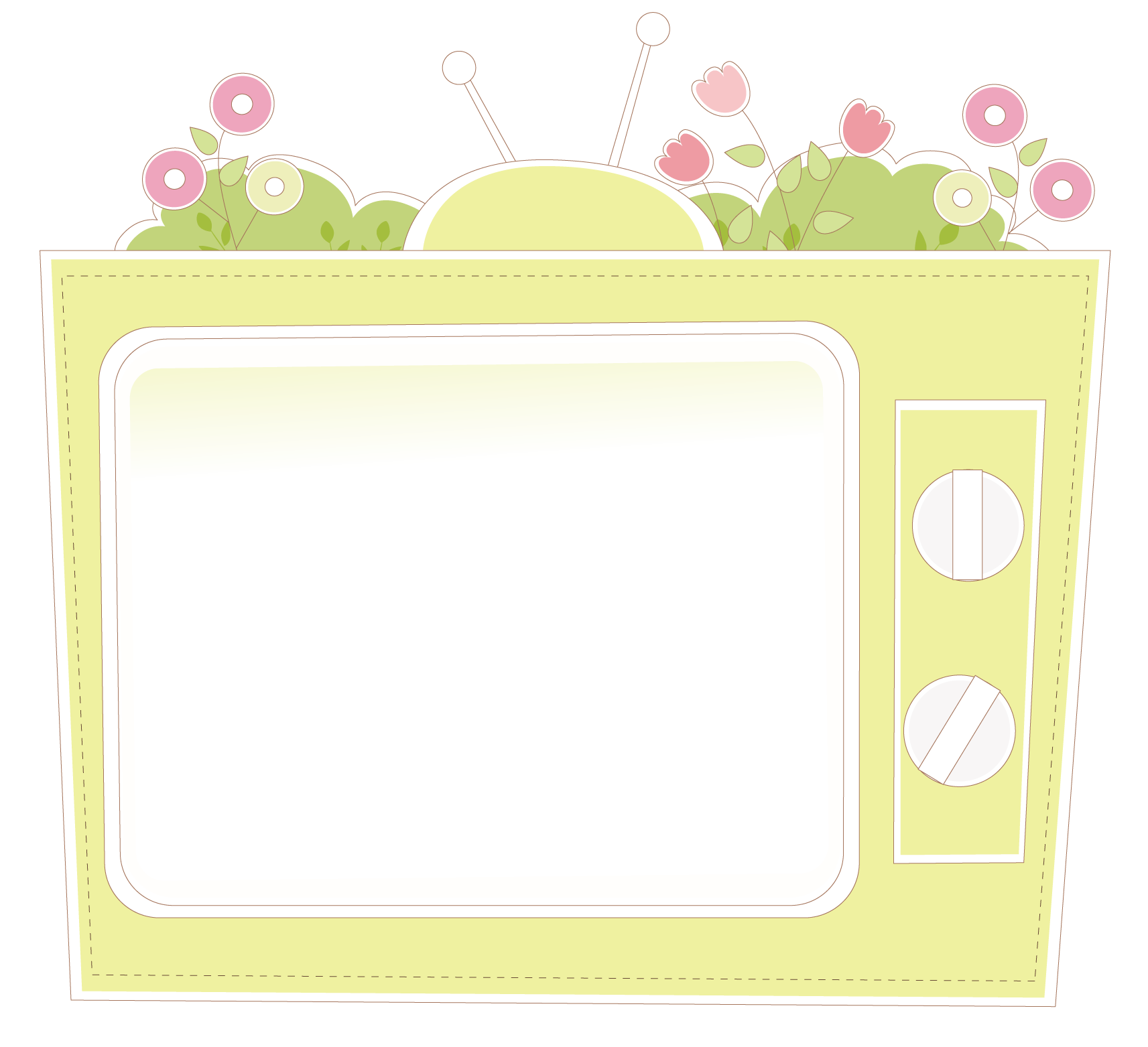 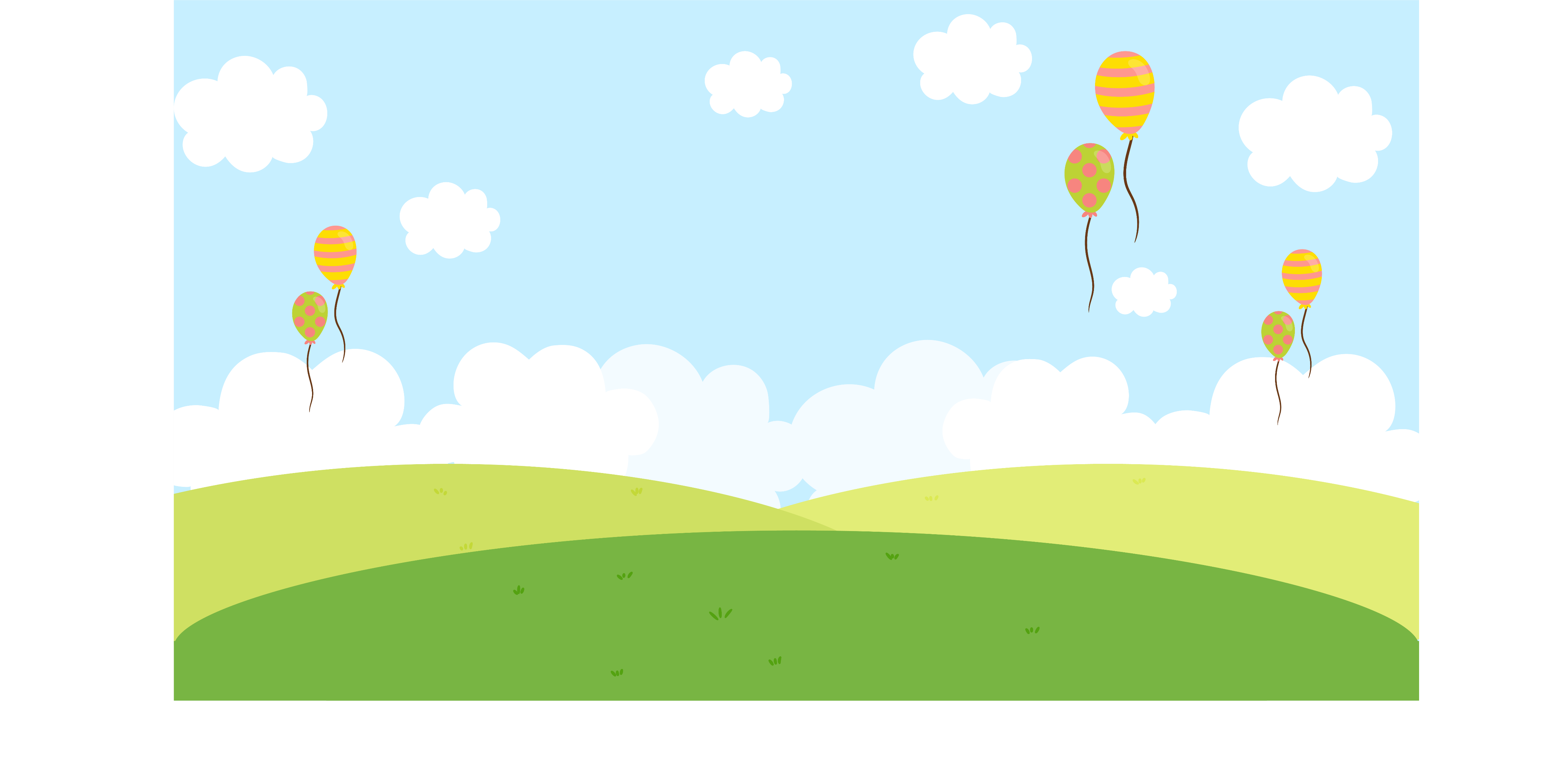 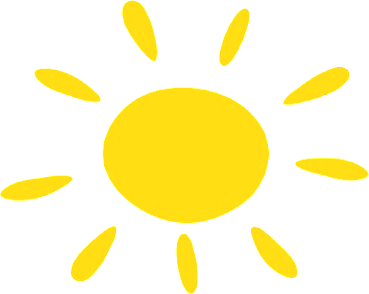 DẶN DÒ
Chuẩn bị đồ dùng cho tiết học sau: Giấy vẽ, bút vẽ, màu, kéo và hồ dán…
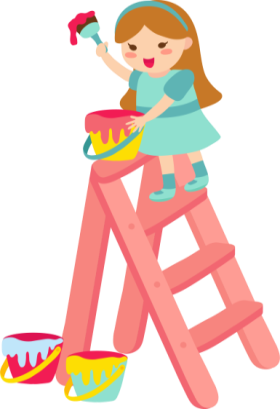 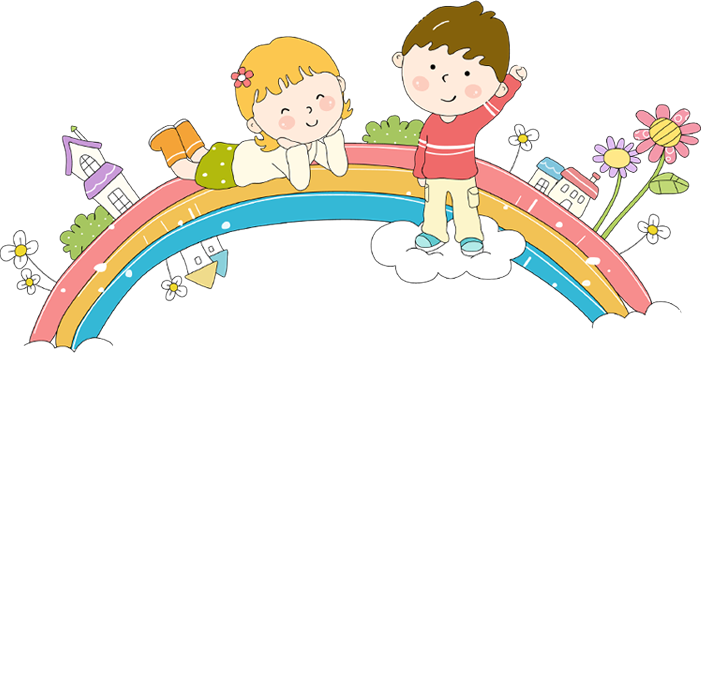 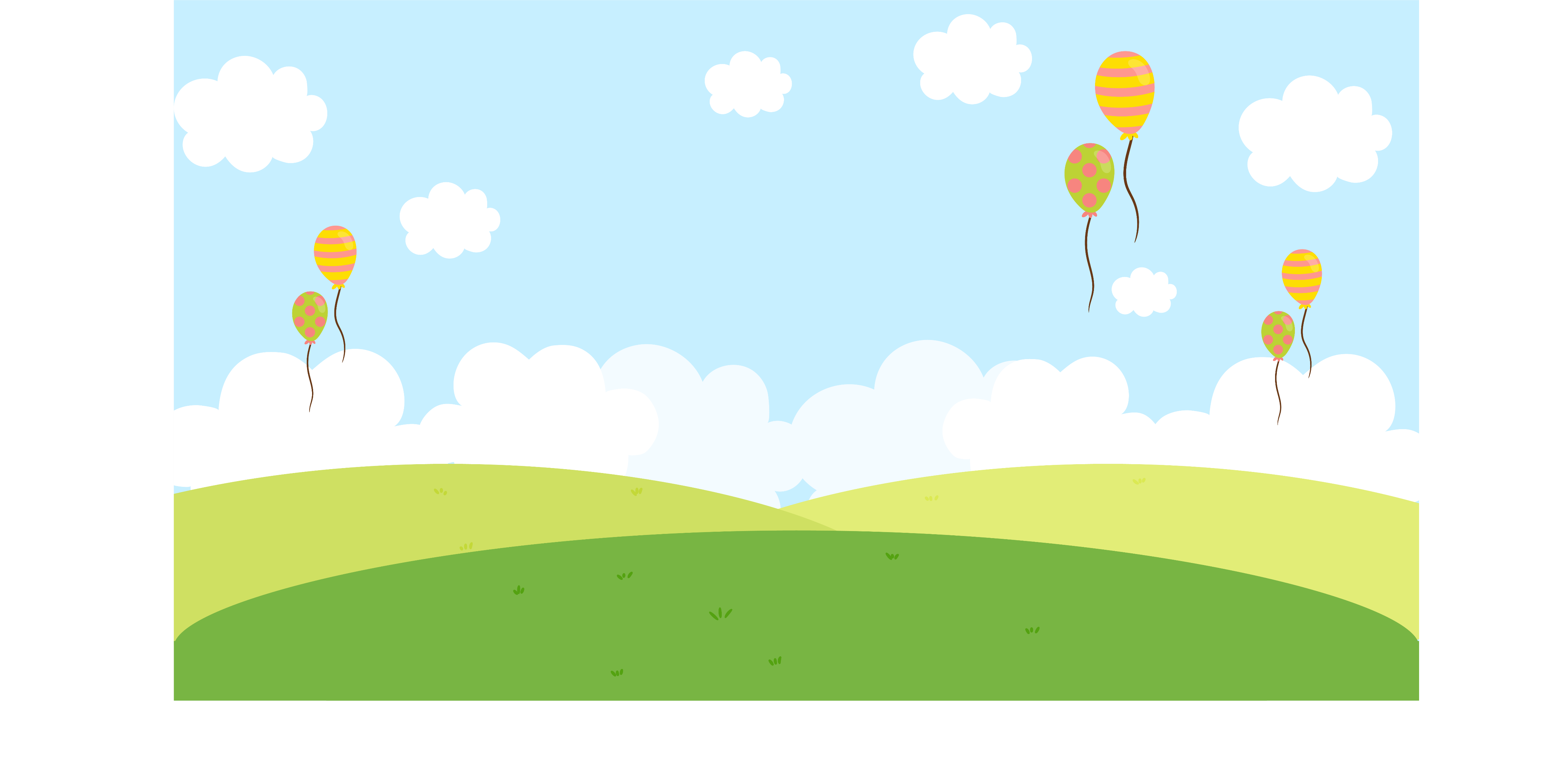 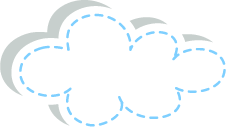 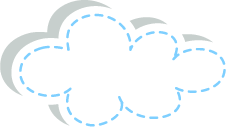 XIN CHÀO 
VÀ HẸN GẶP LẠI
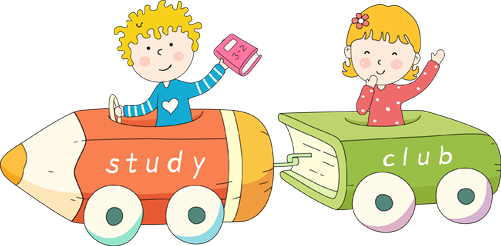